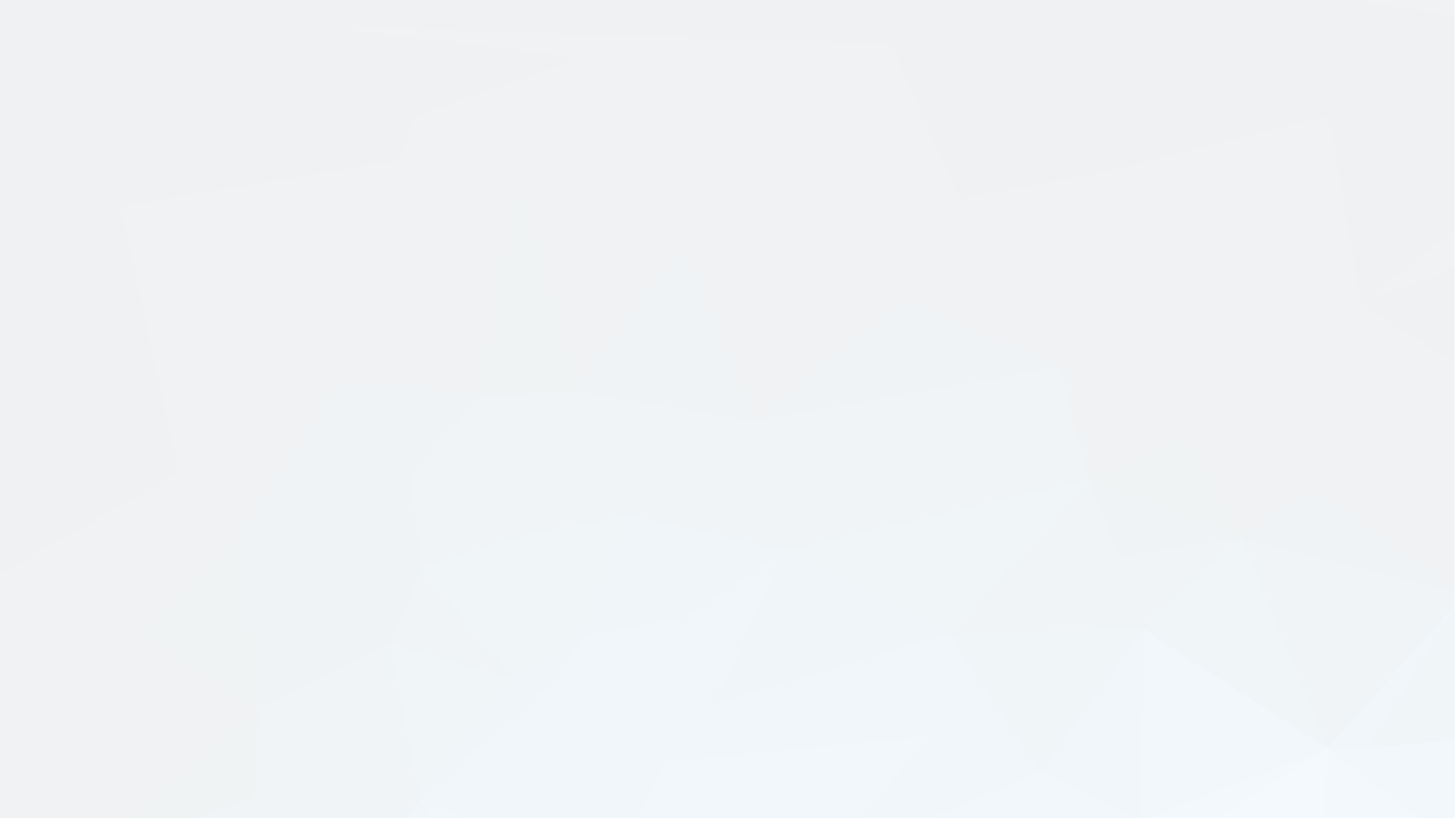 Go Mobile with C# and Xamarin
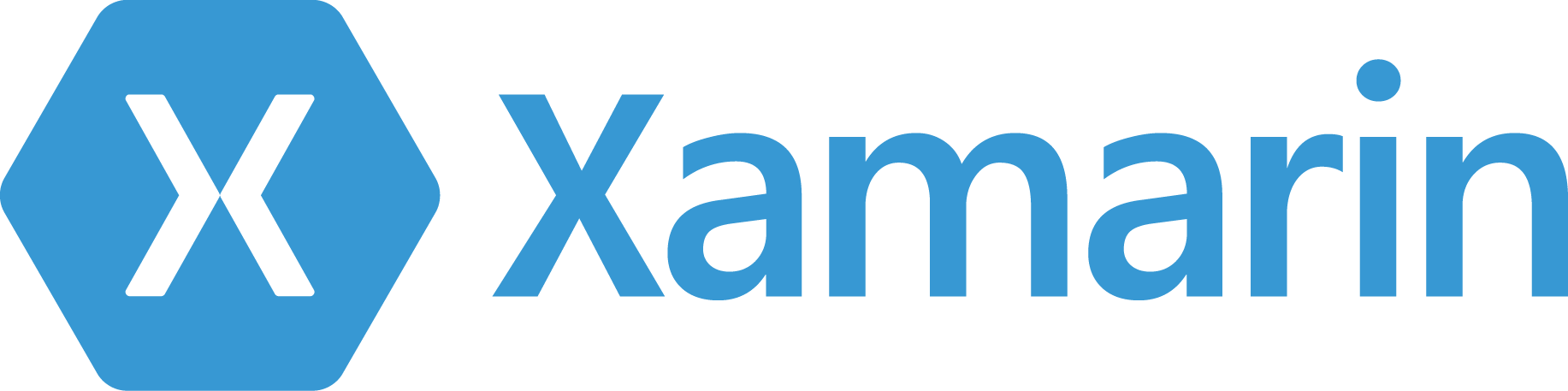 Miguel de Icaza
Chief Technical Officer, Xamarin
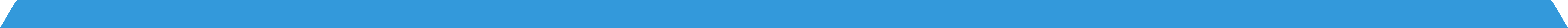 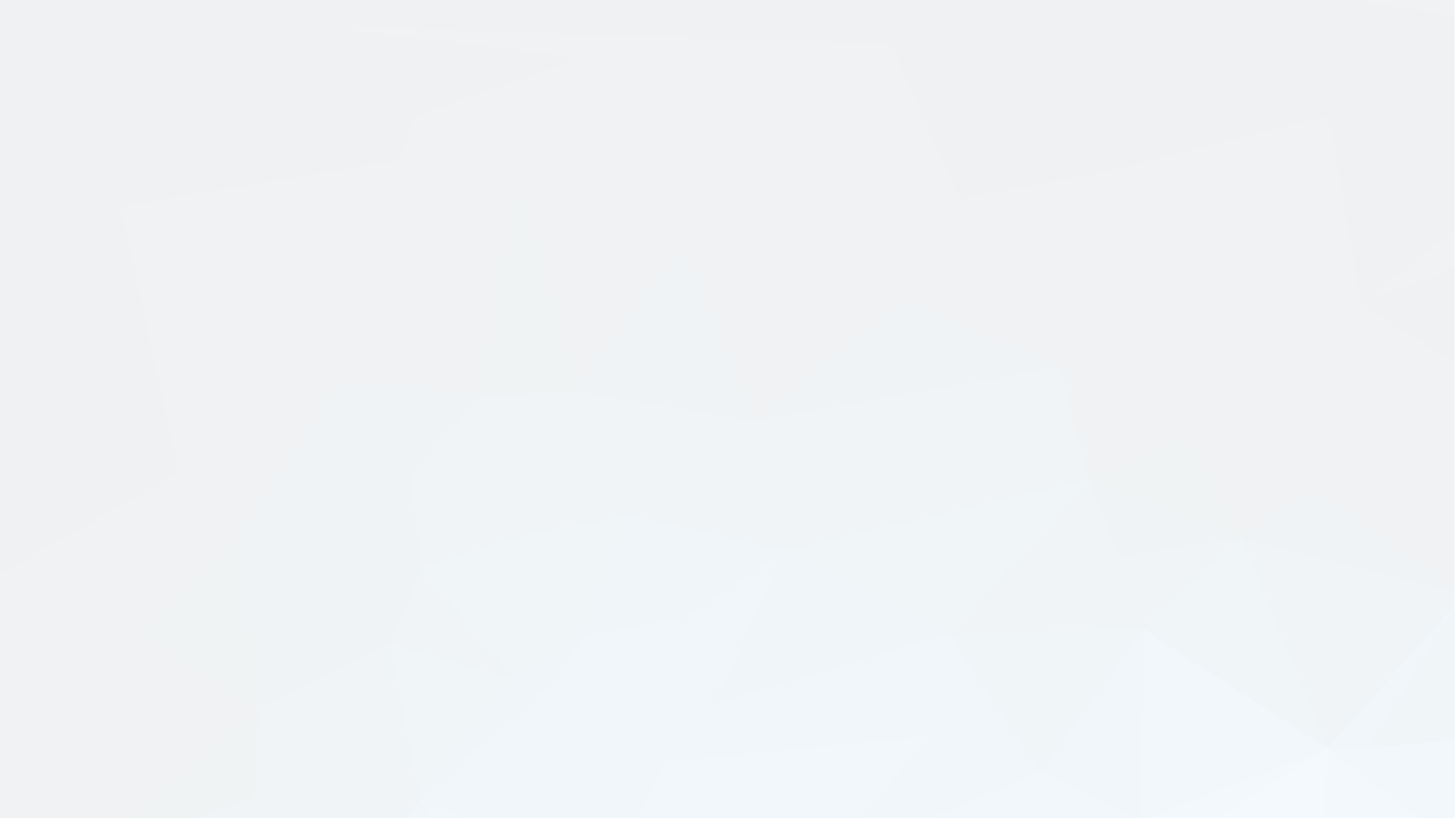 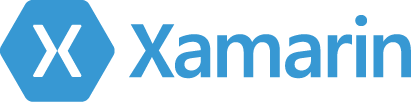 You are all Mobile Developers
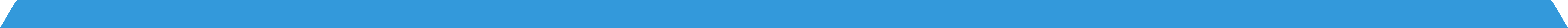 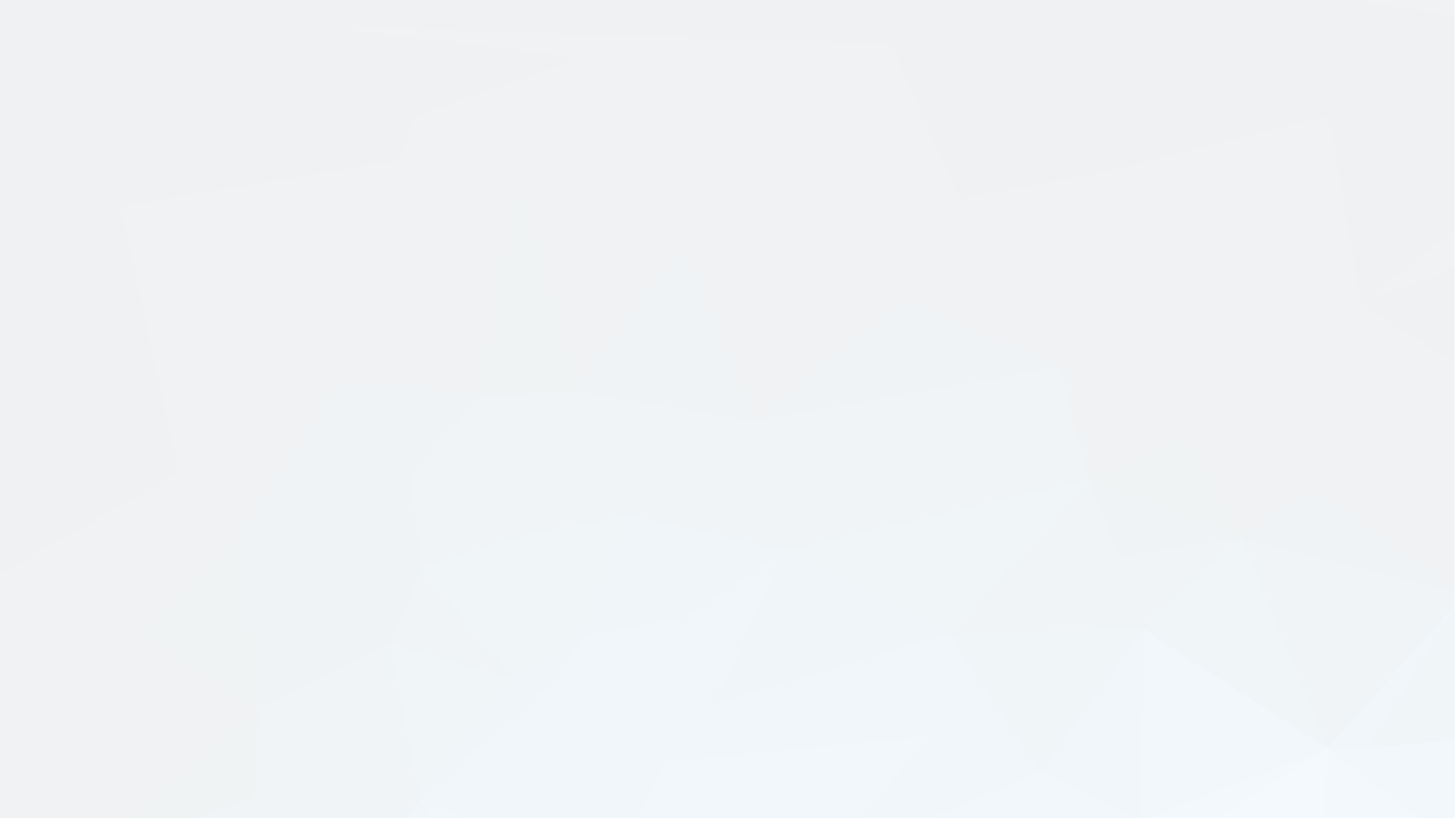 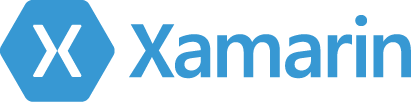 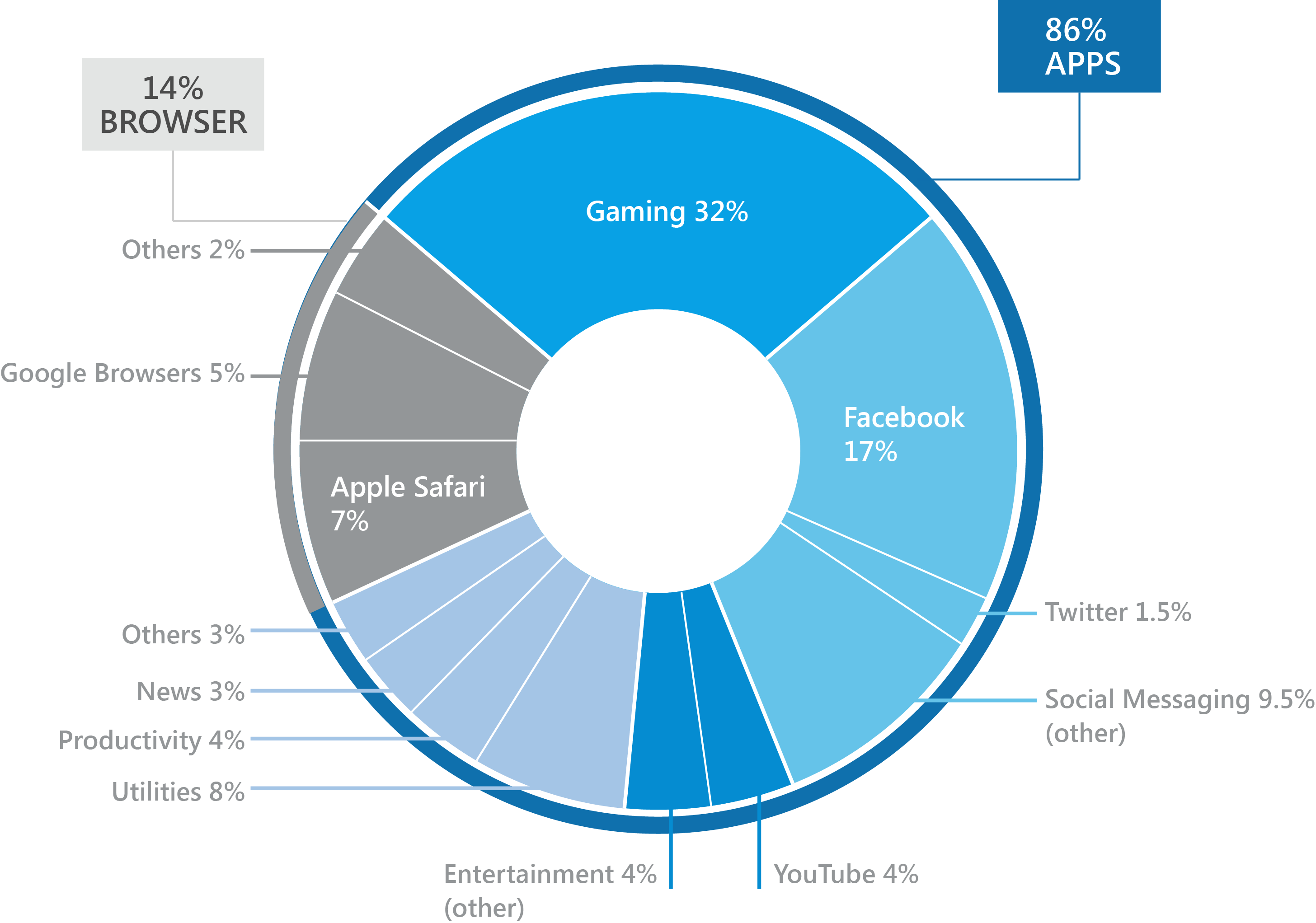 What’s
Driving
Mobile?
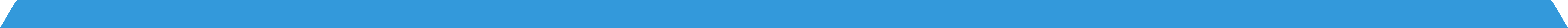 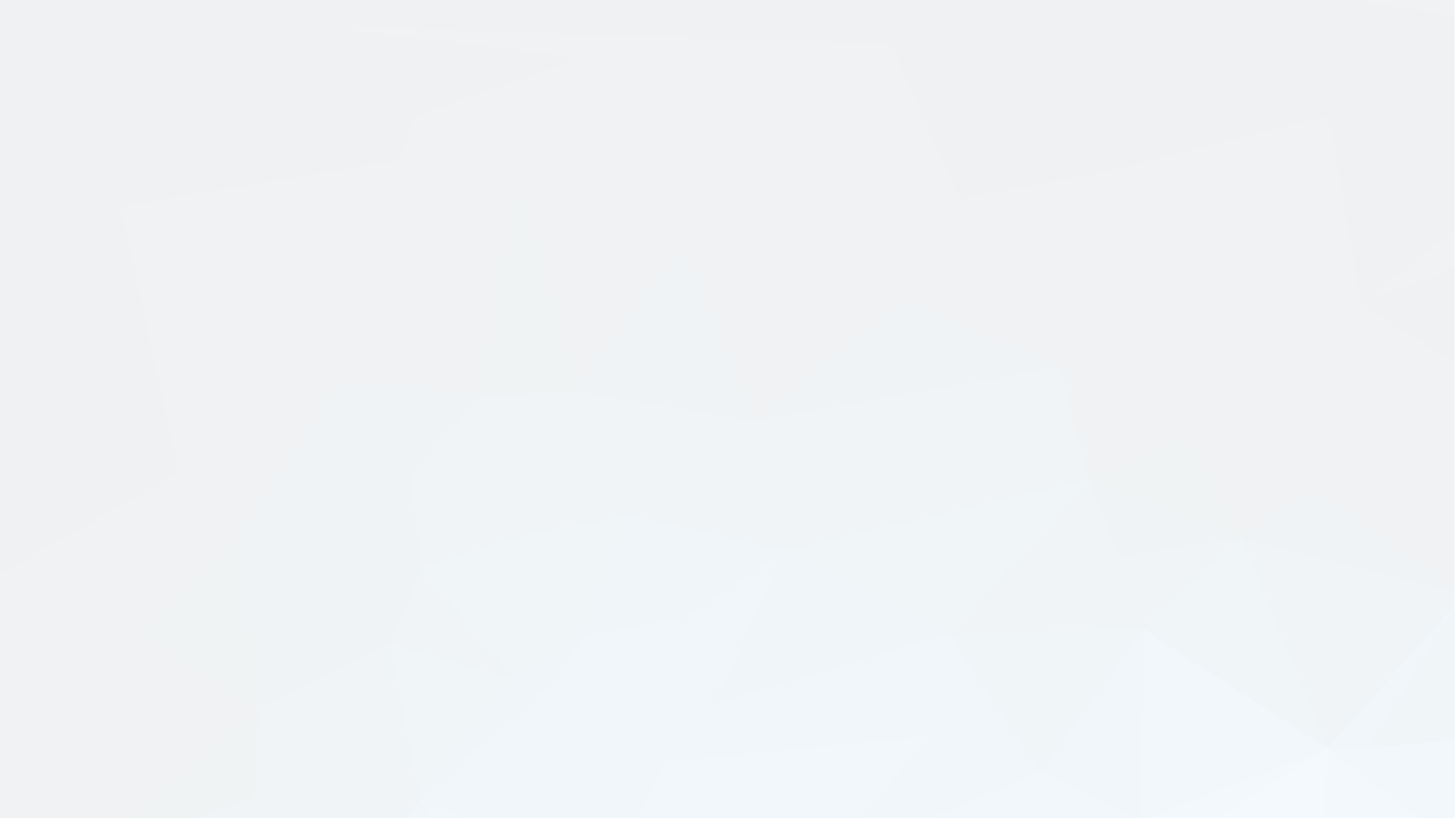 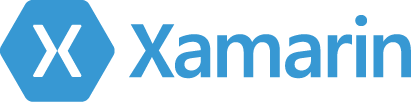 People Expect Great Experiences
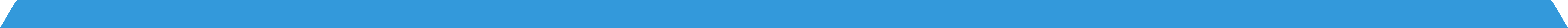 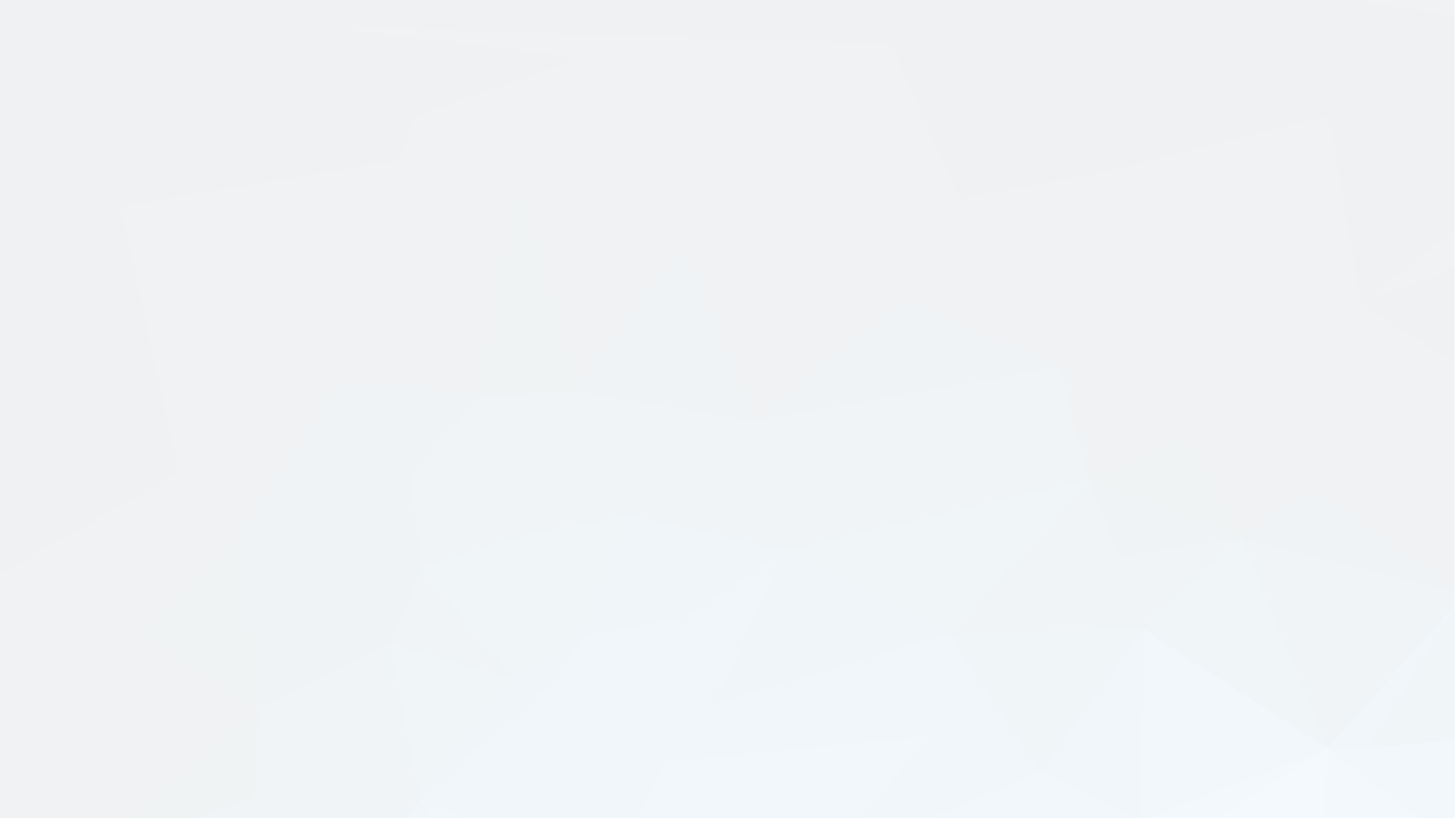 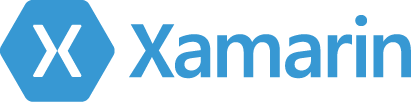 Facebook HTML
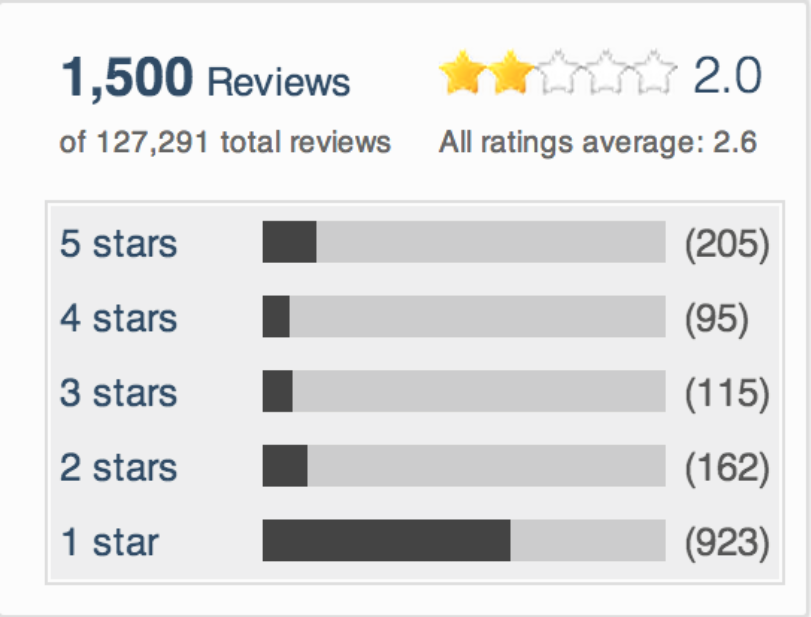 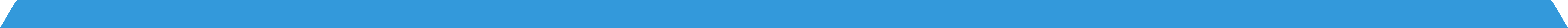 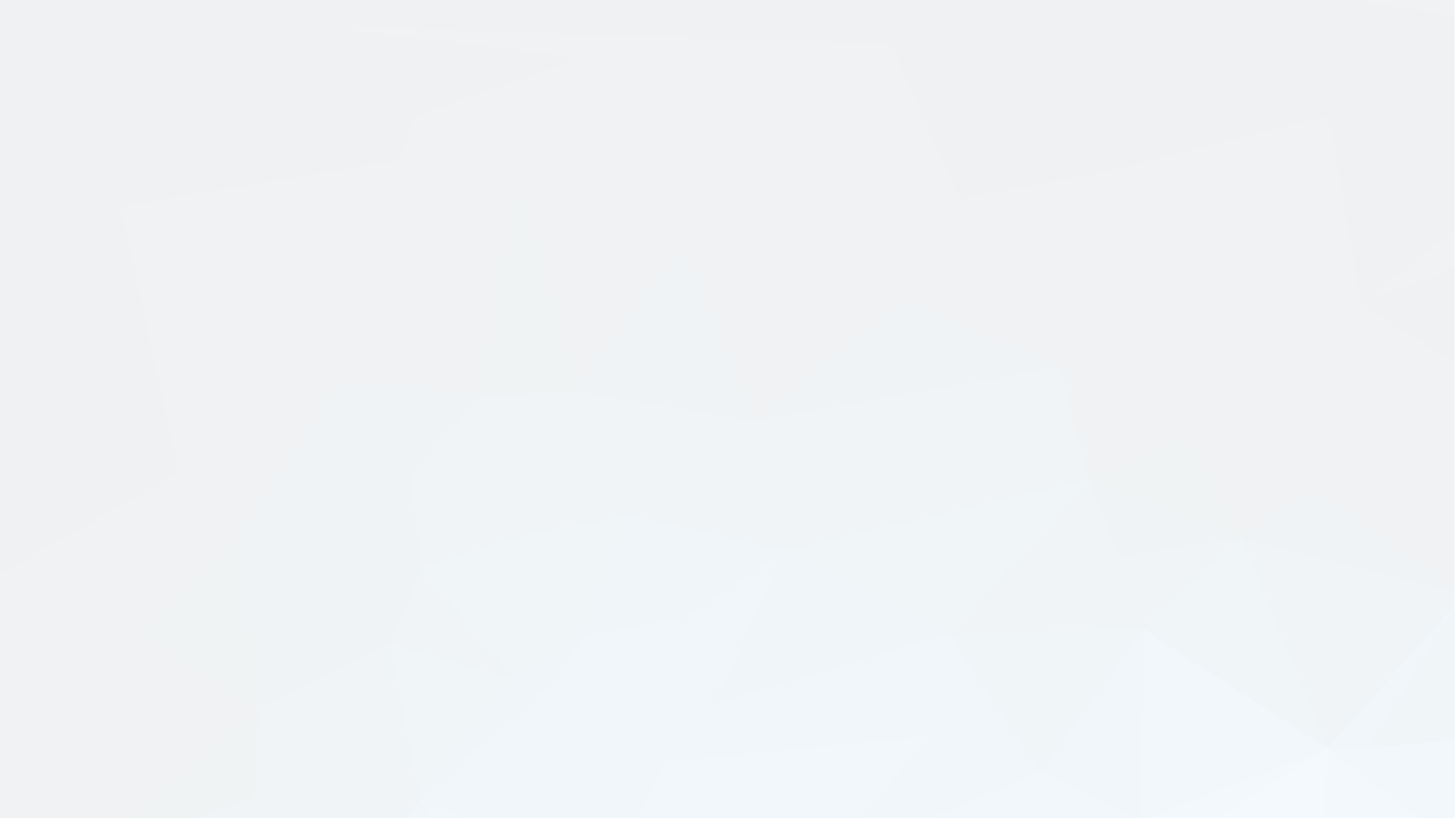 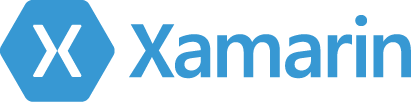 Facebook Native
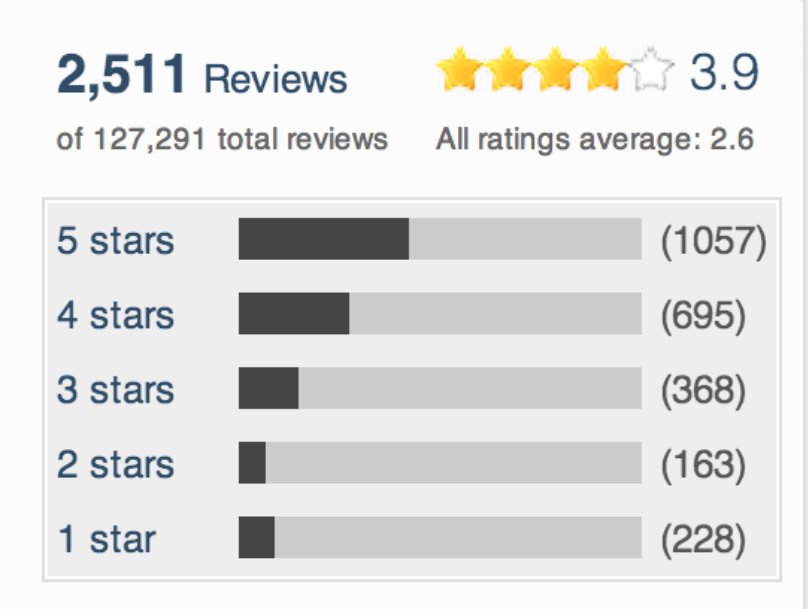 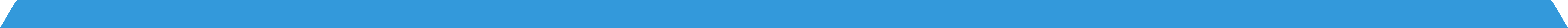 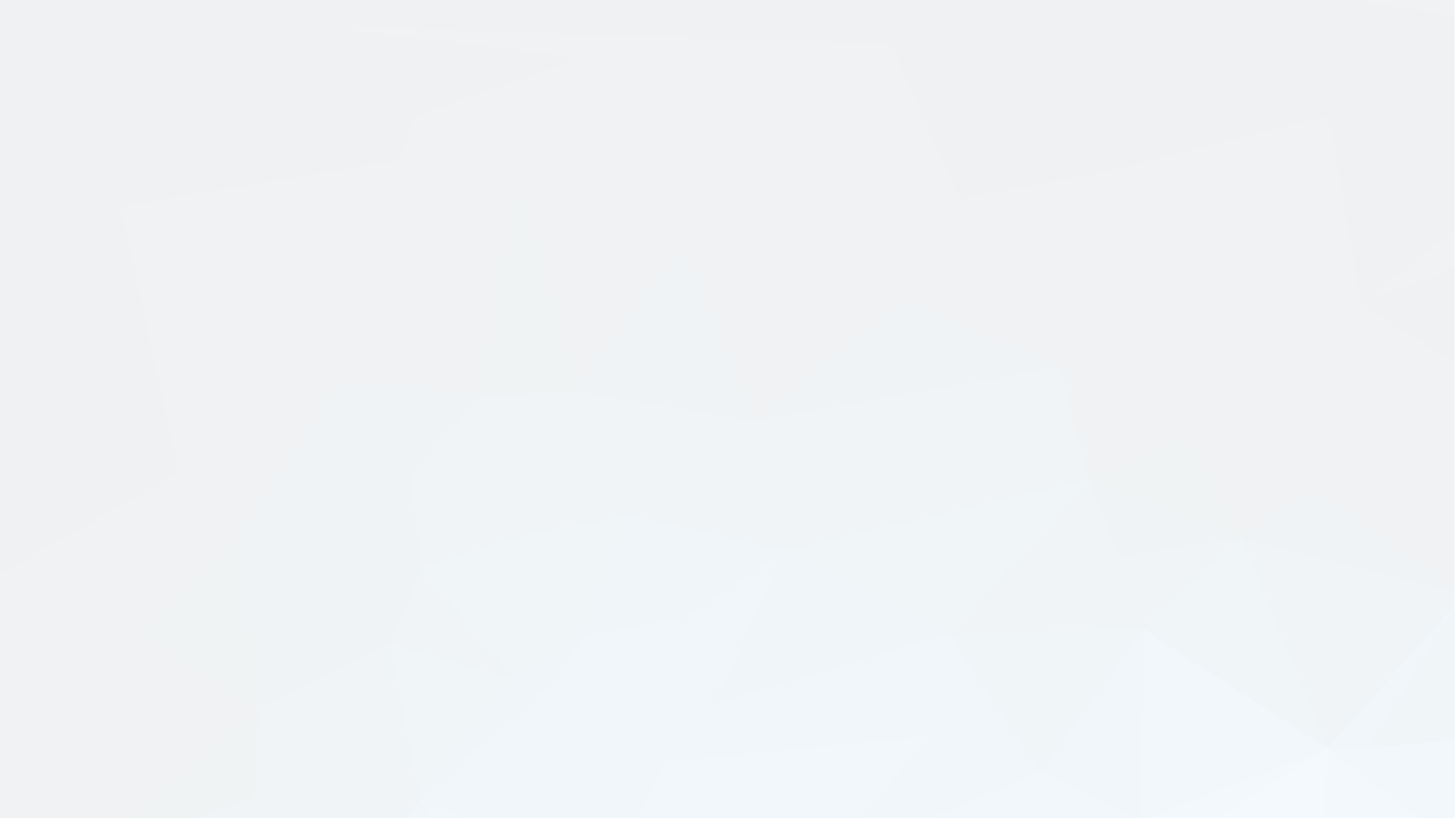 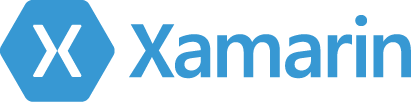 Video
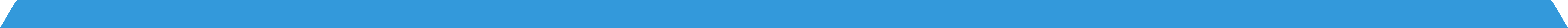 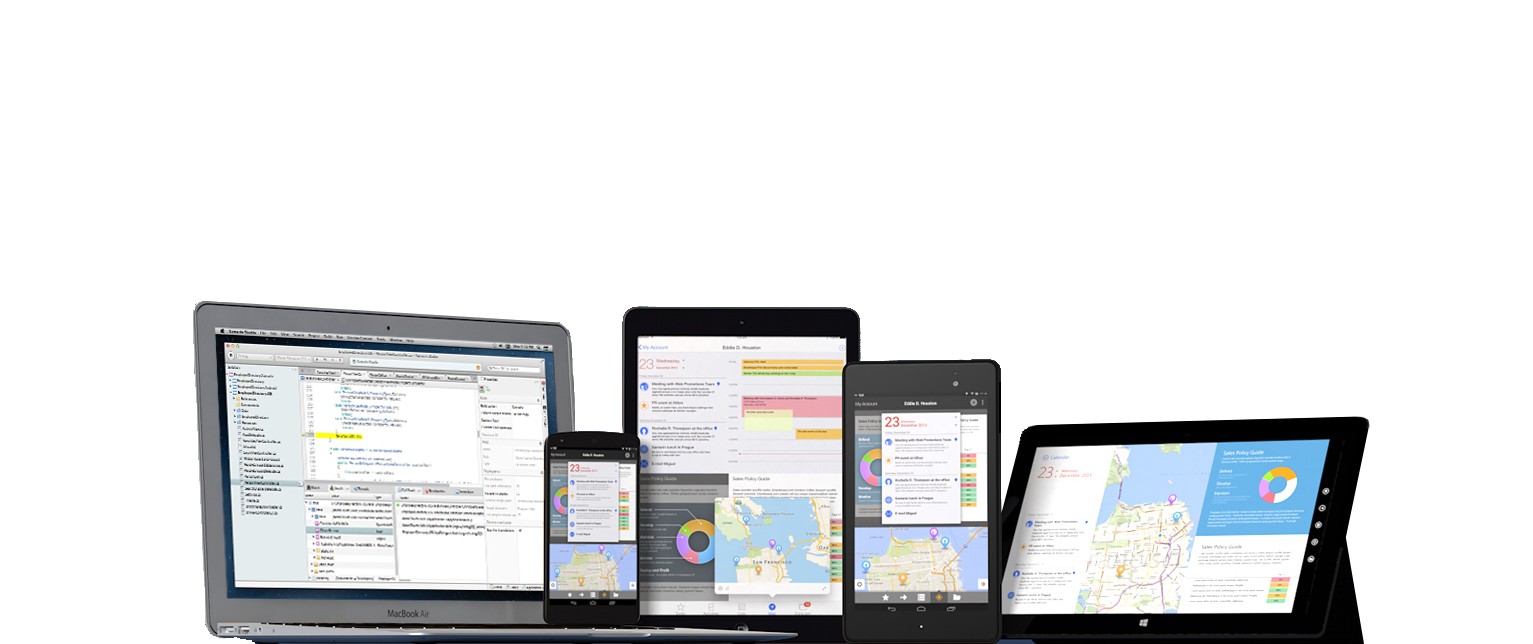 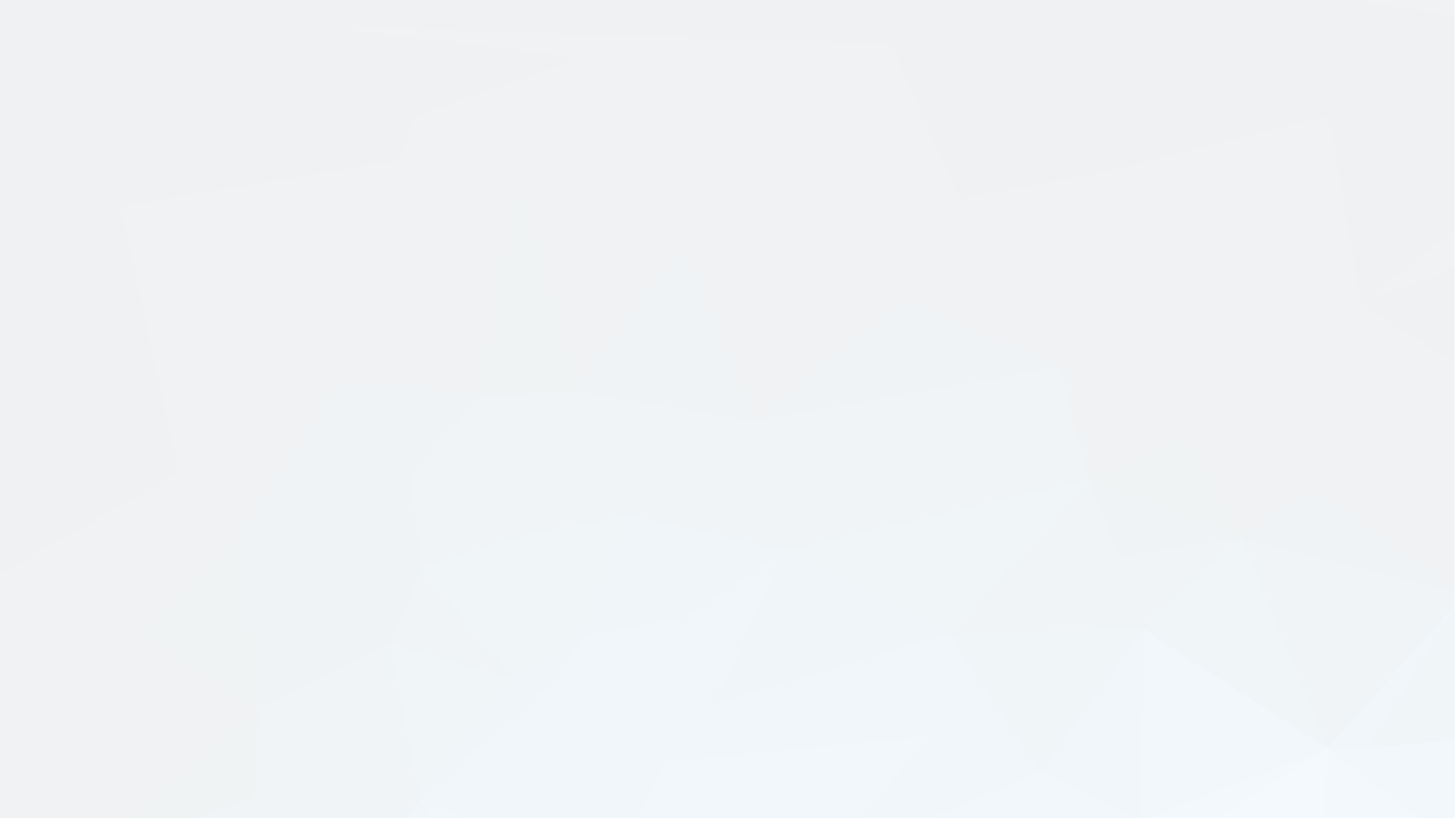 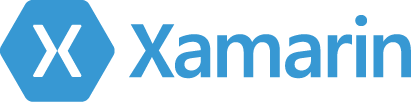 C# runs on 2.6 billion devices
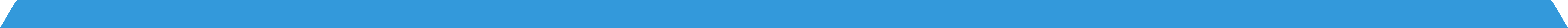 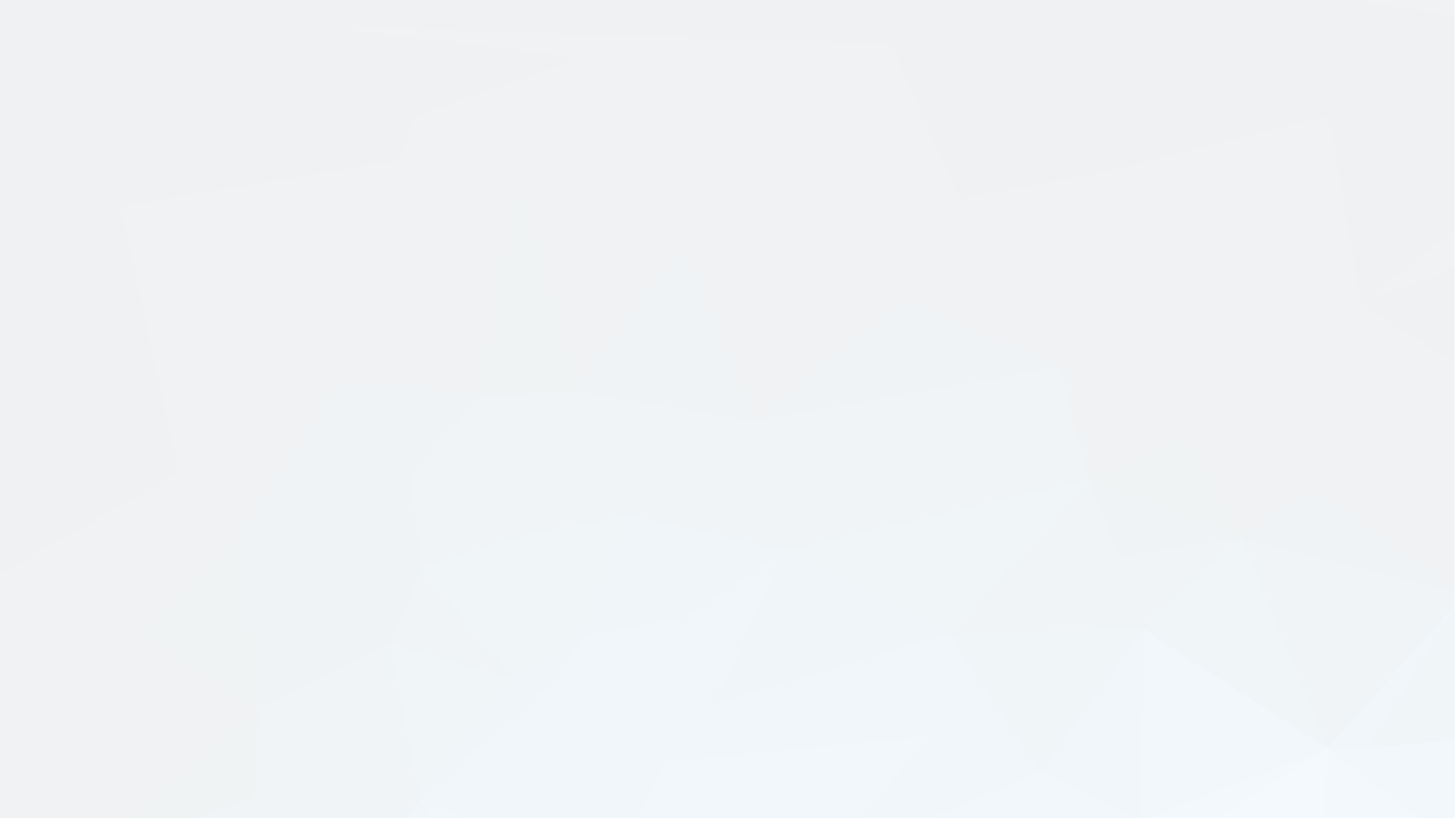 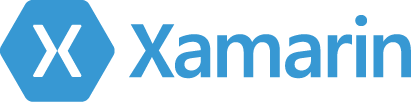 Architecting Mobile Apps
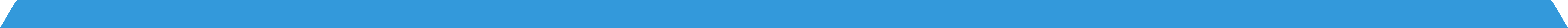 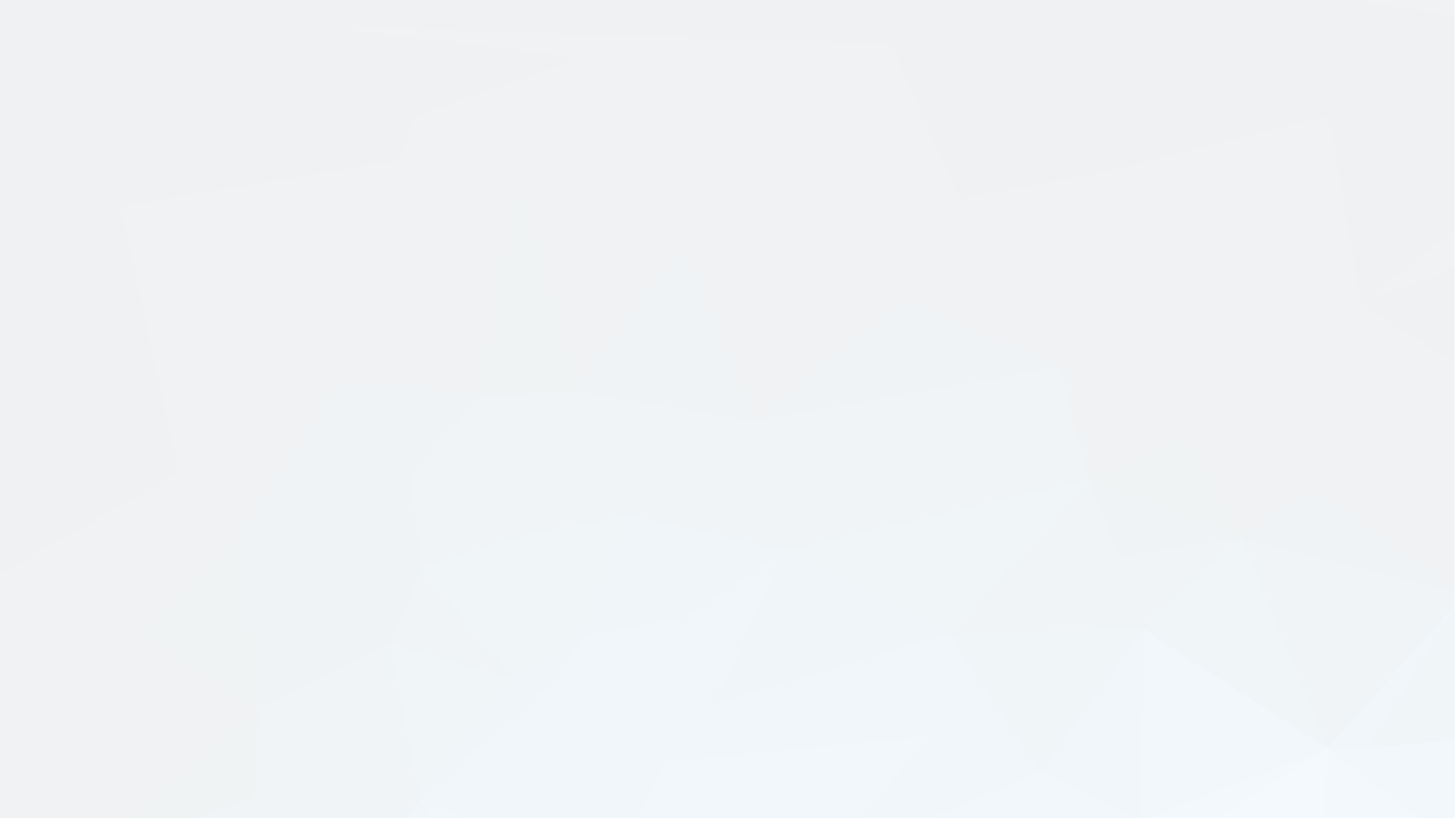 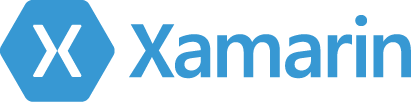 Silo Approach:Build Apps Multiple Times
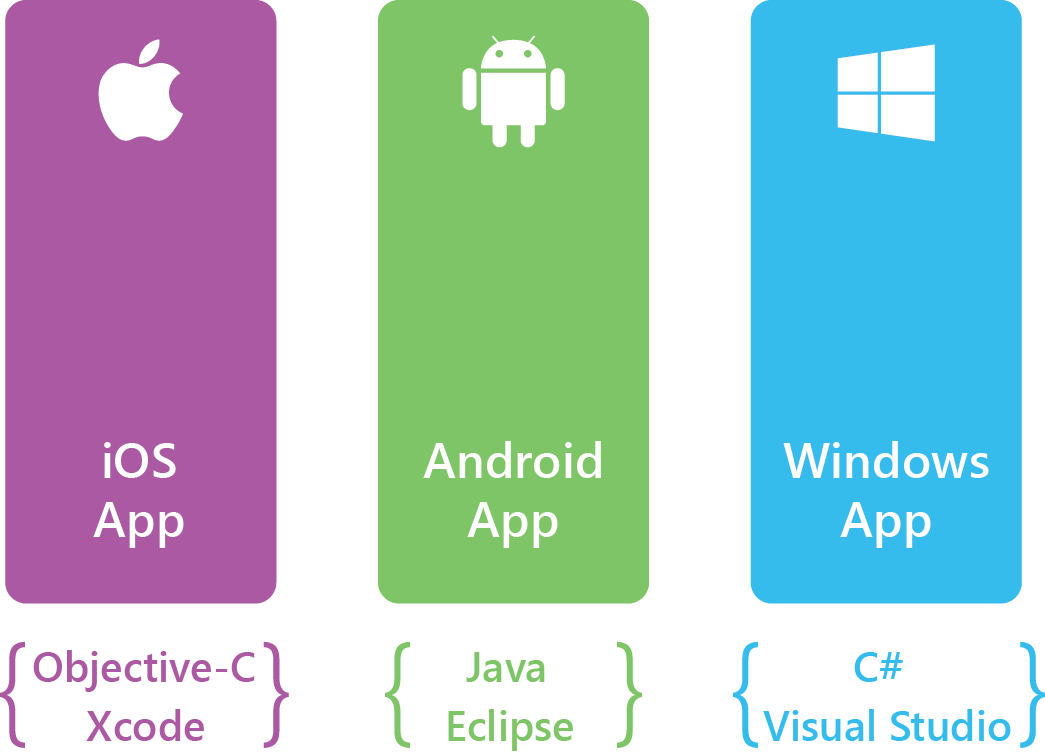 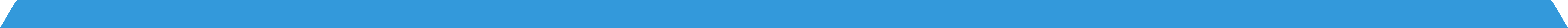 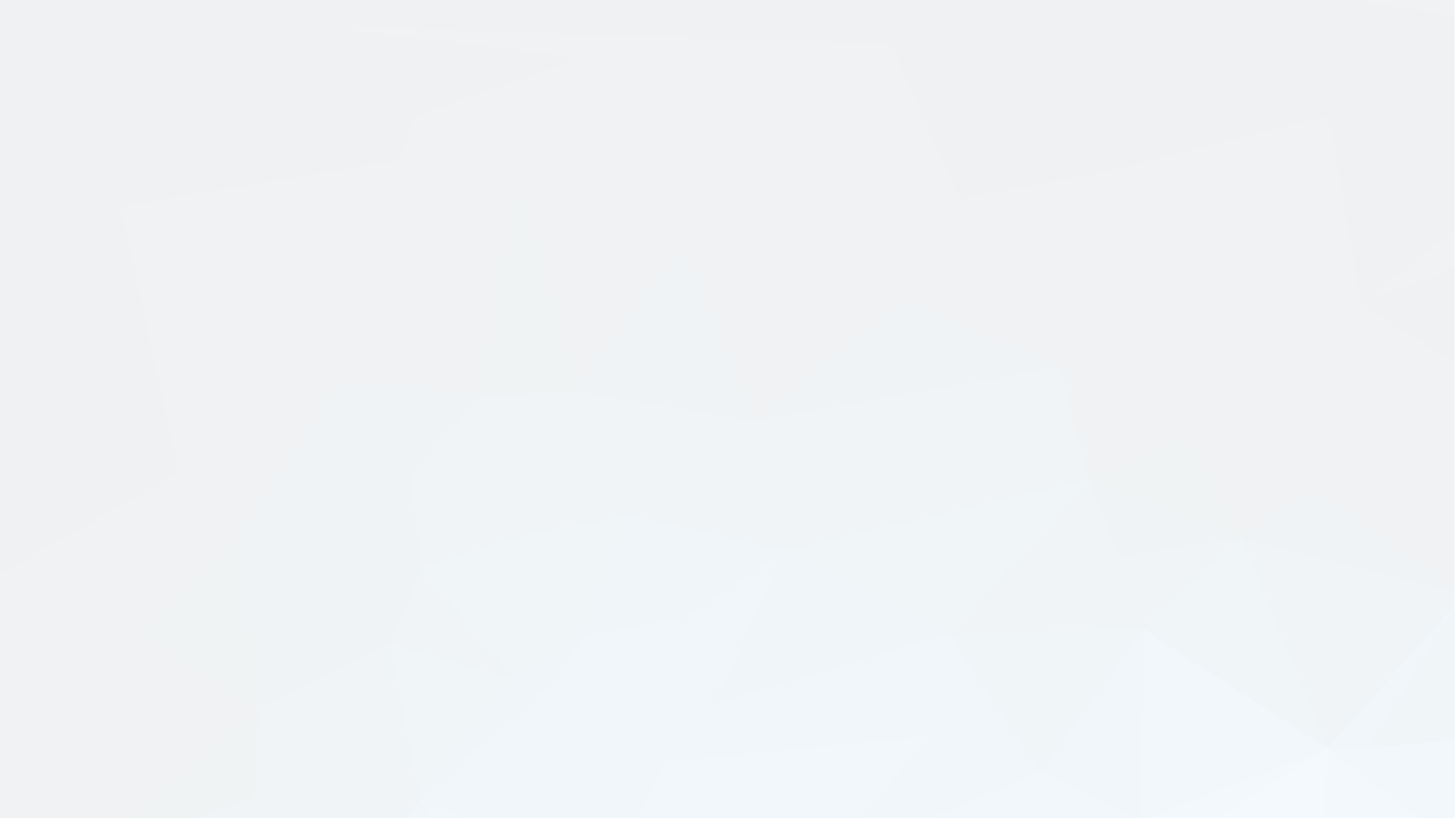 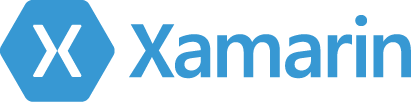 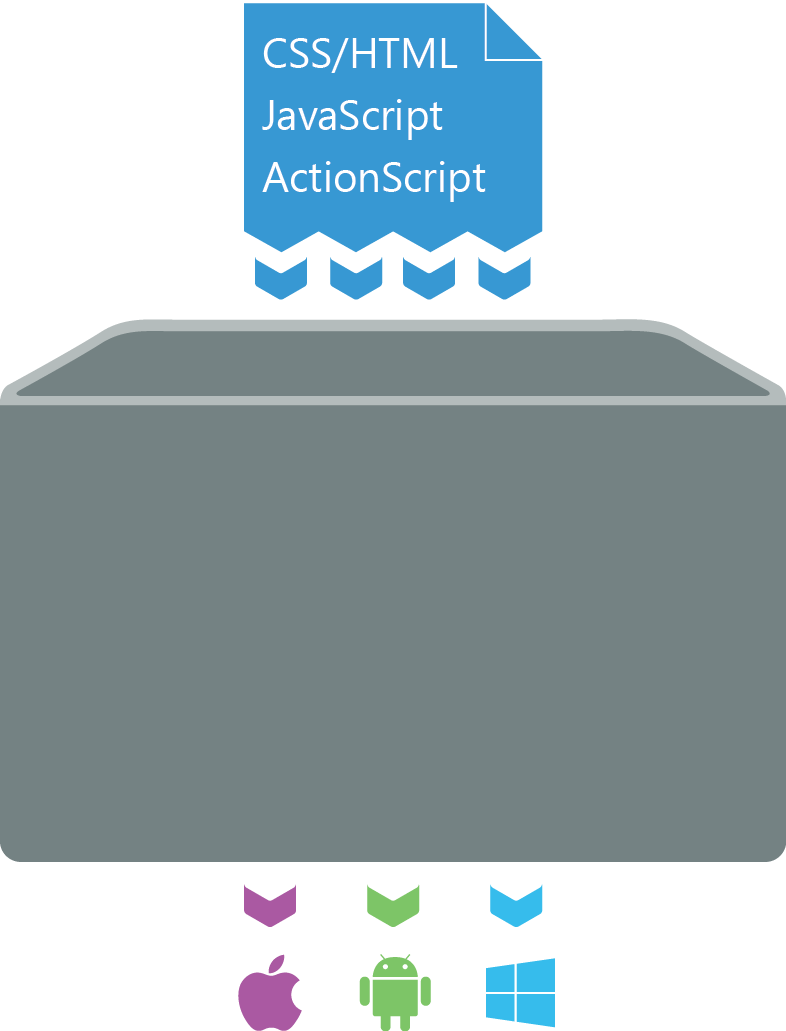 Write Once, Run AnywhereApproachLowest Common Denominator
App Generation
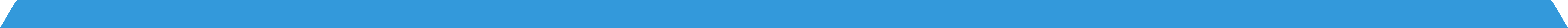 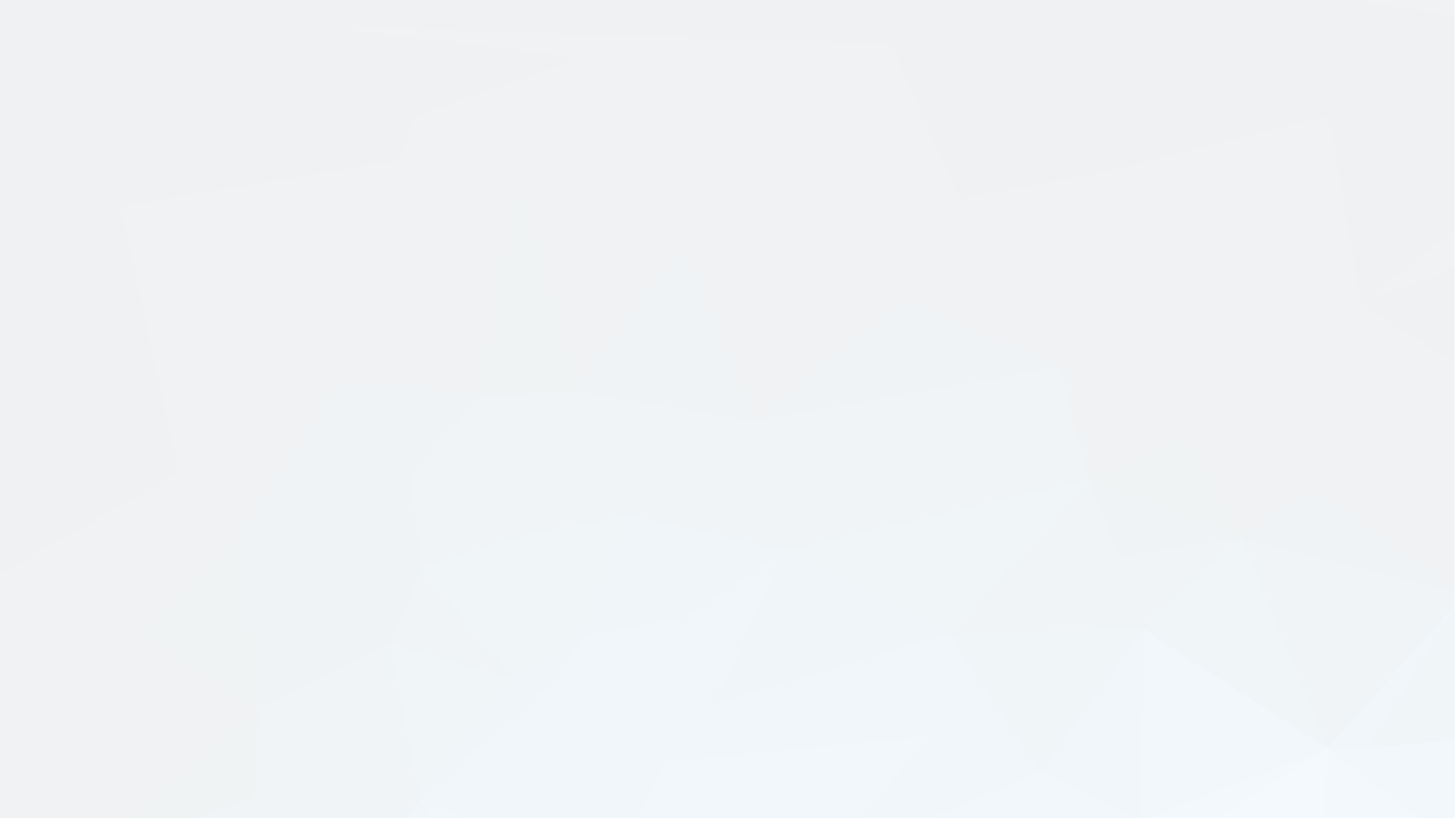 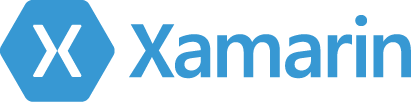 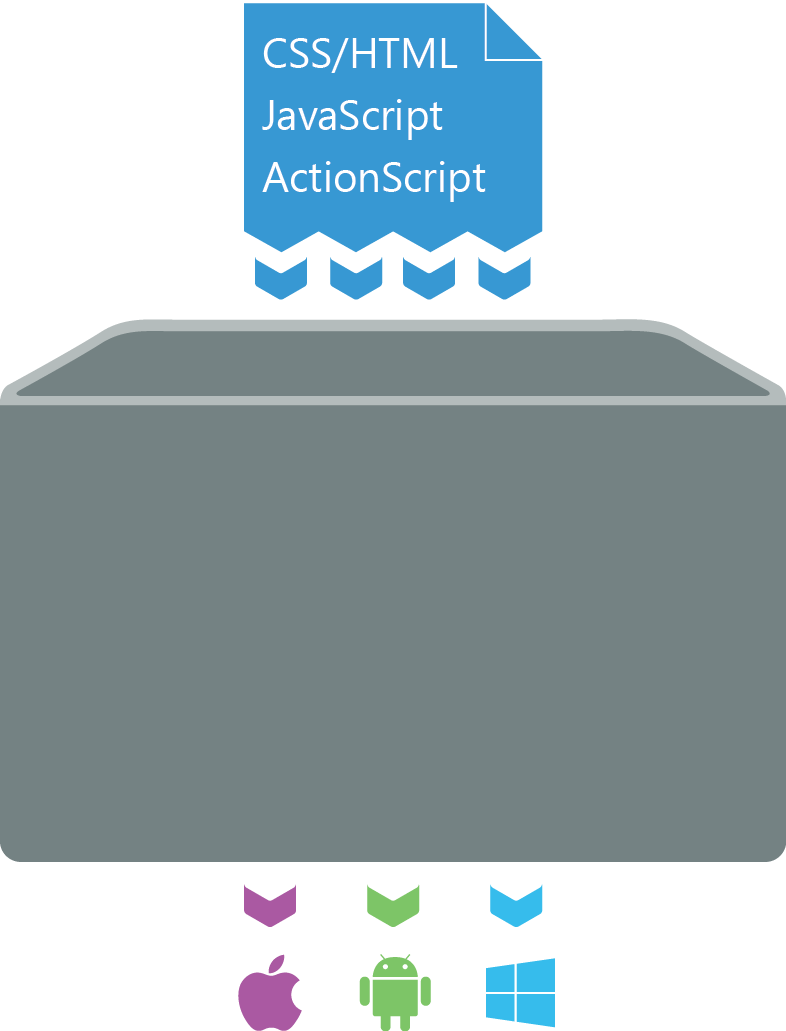 Write Once, Run AnywhereApproachLowest Common Denominator
App Generation
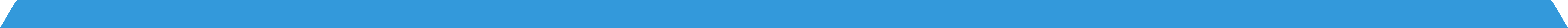 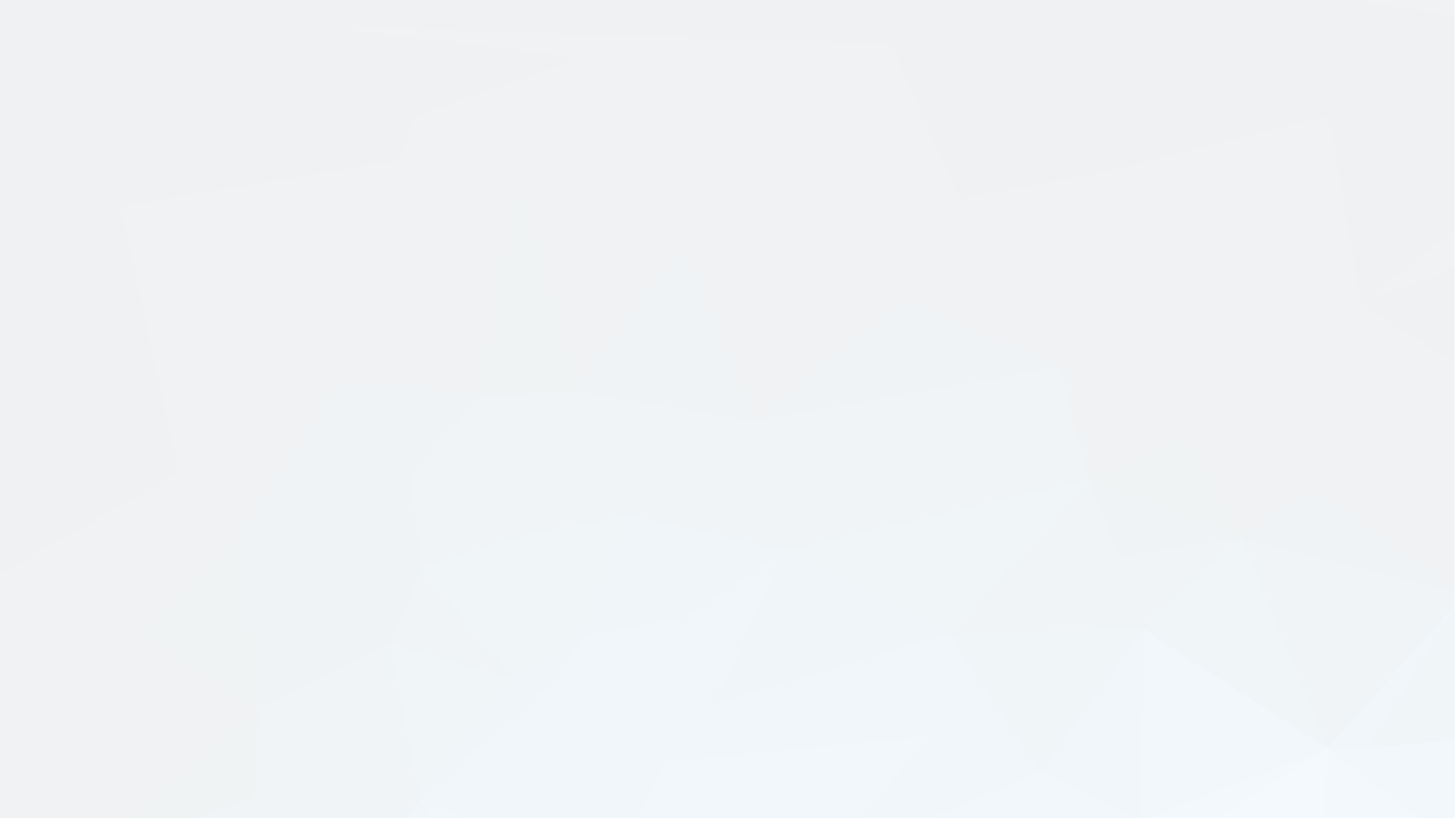 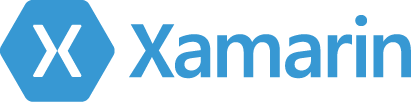 XamarinApproachNative with Code Sharing
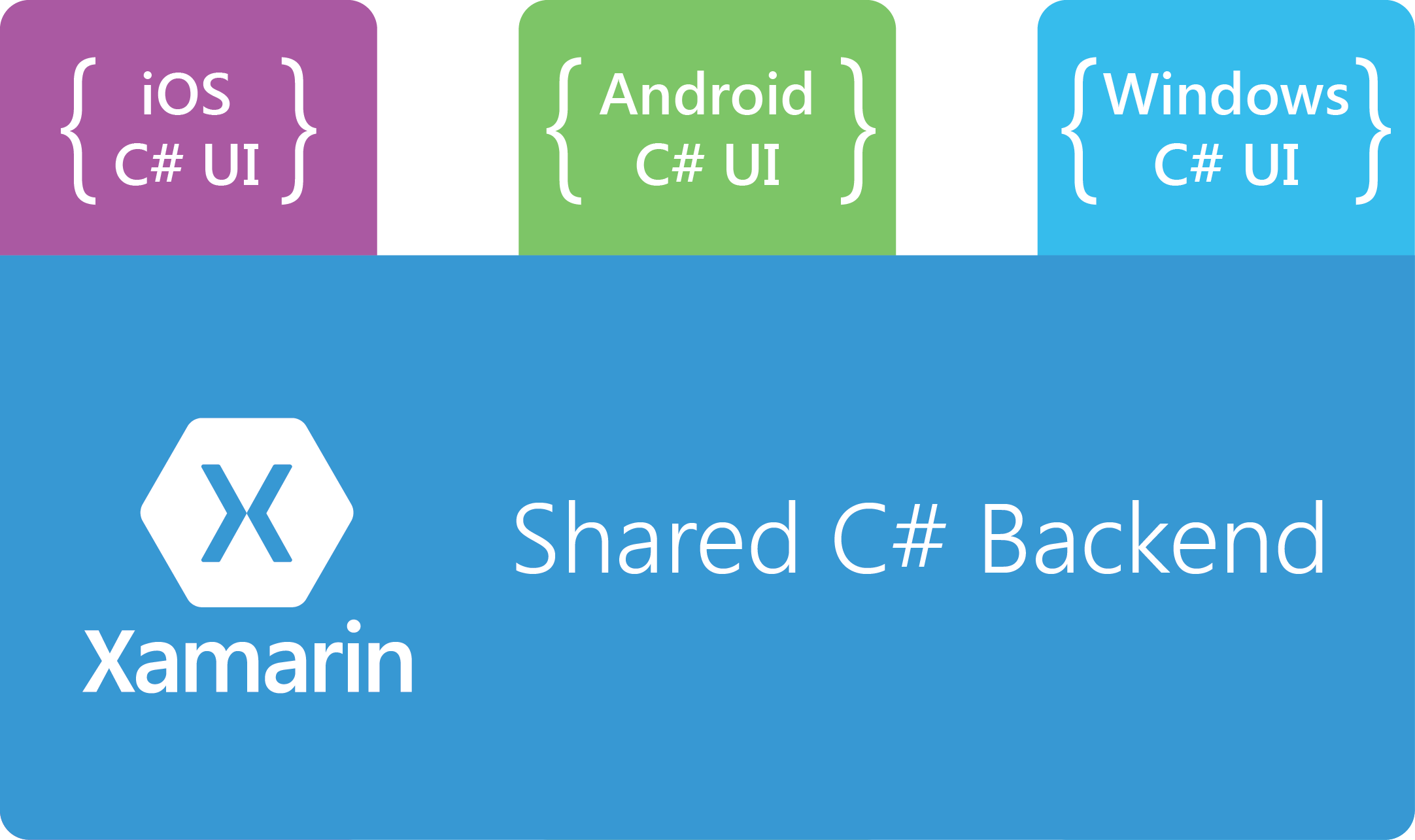 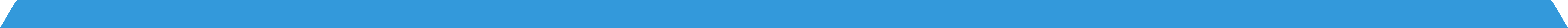 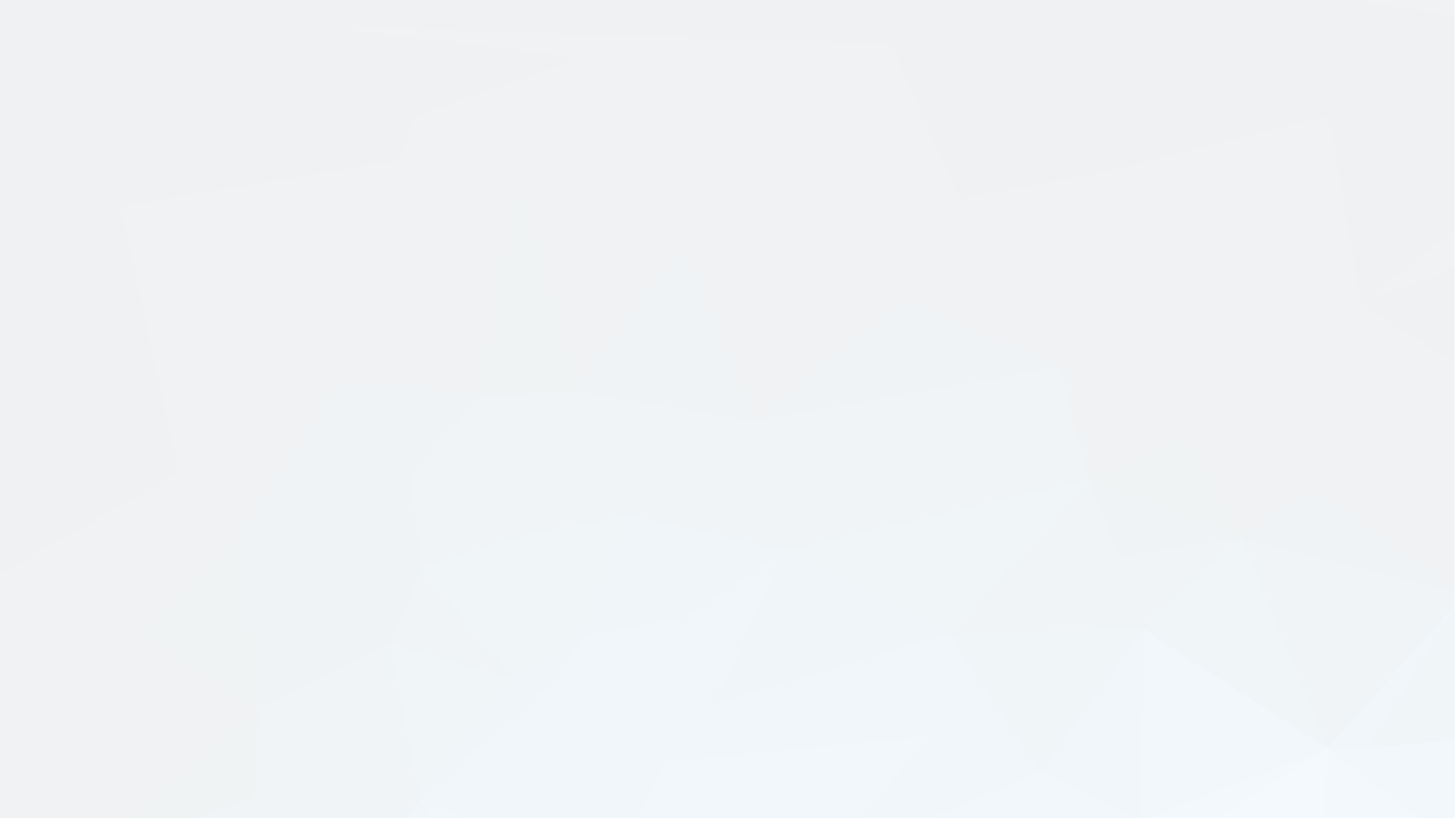 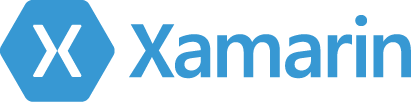 Windows APIs
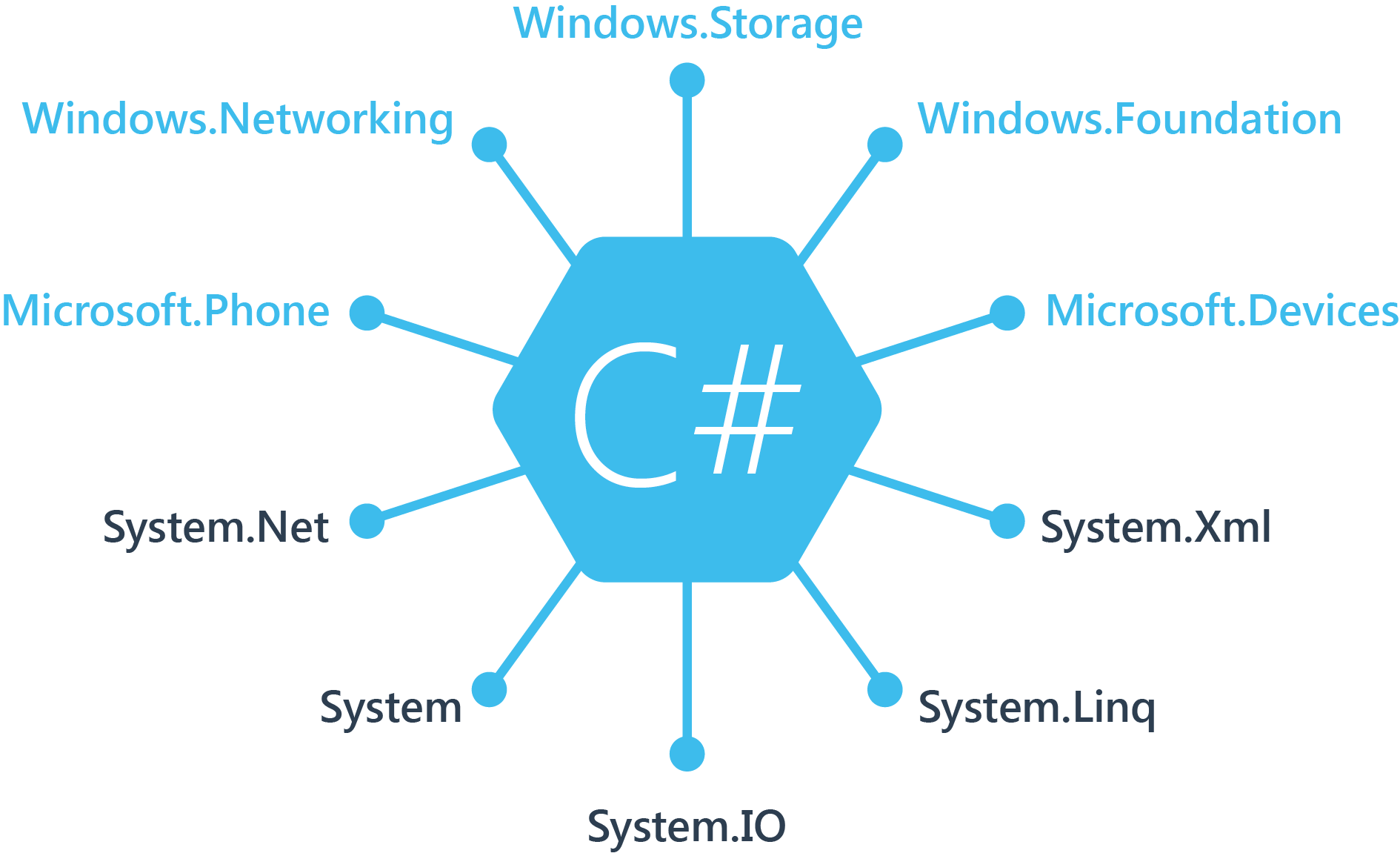 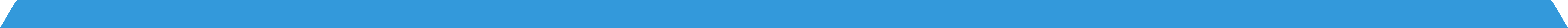 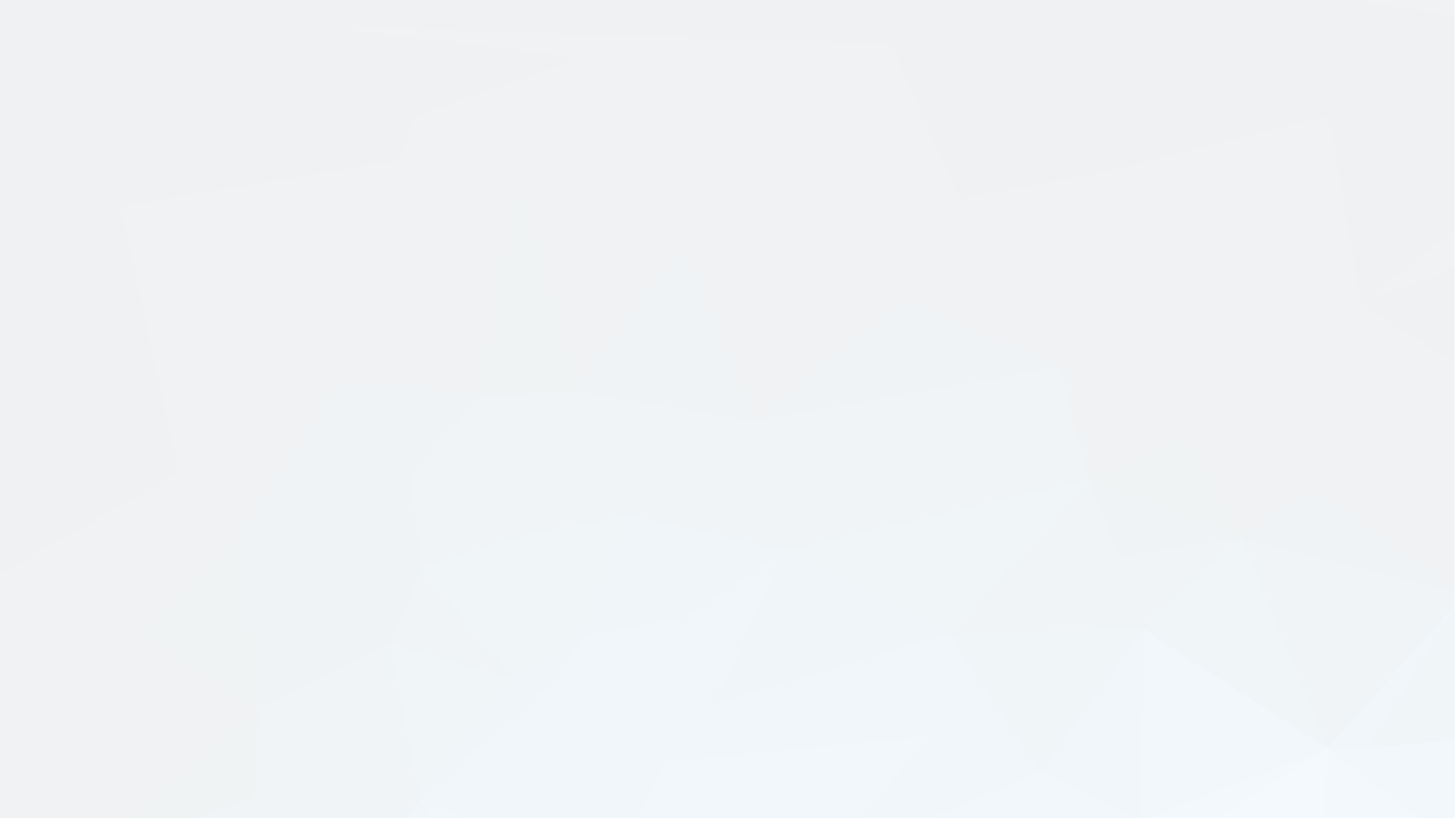 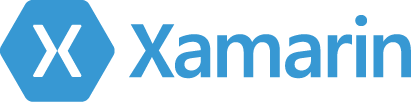 iOSAPIs100% coverage
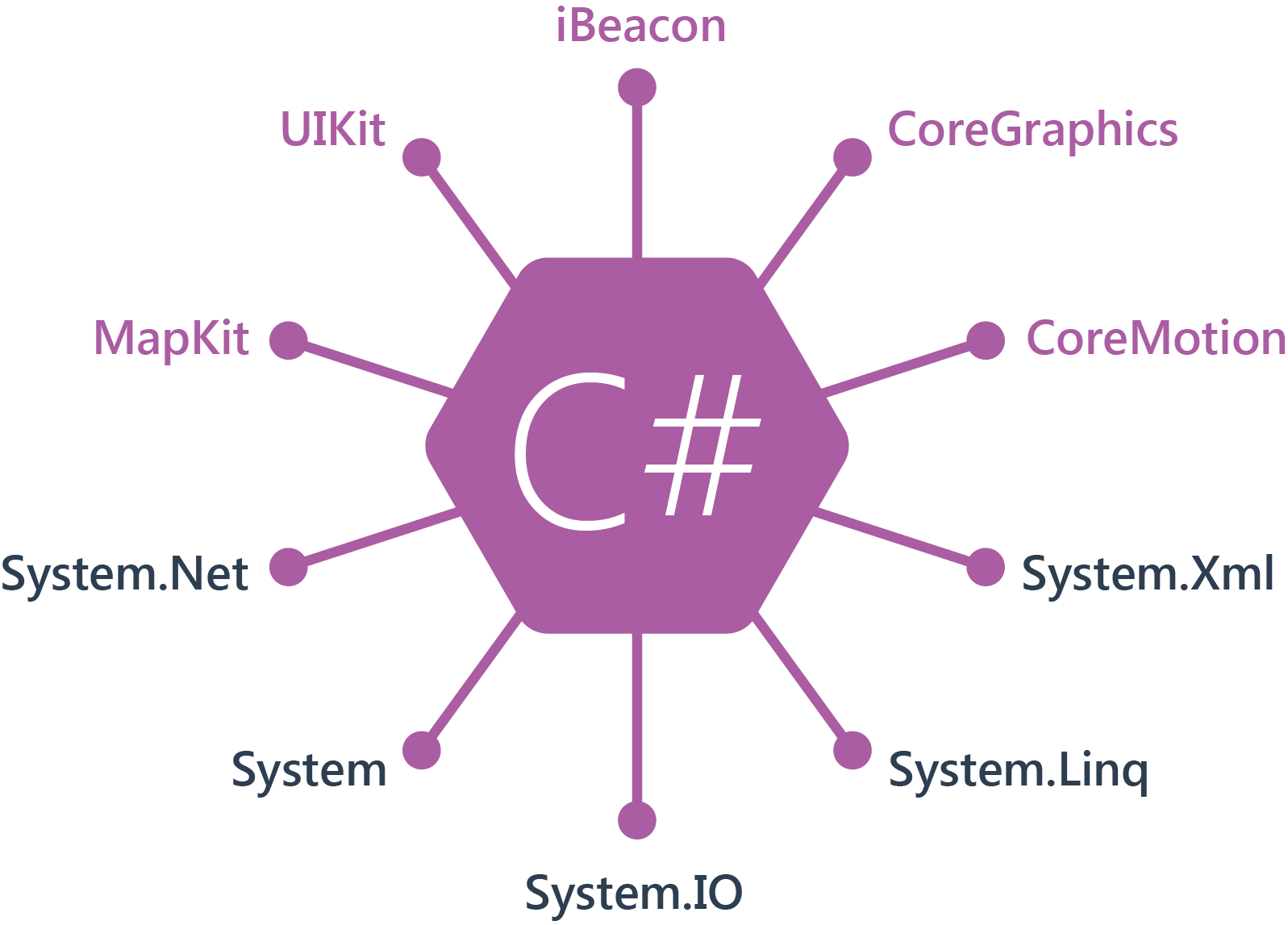 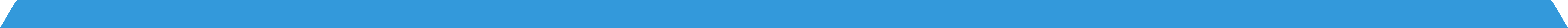 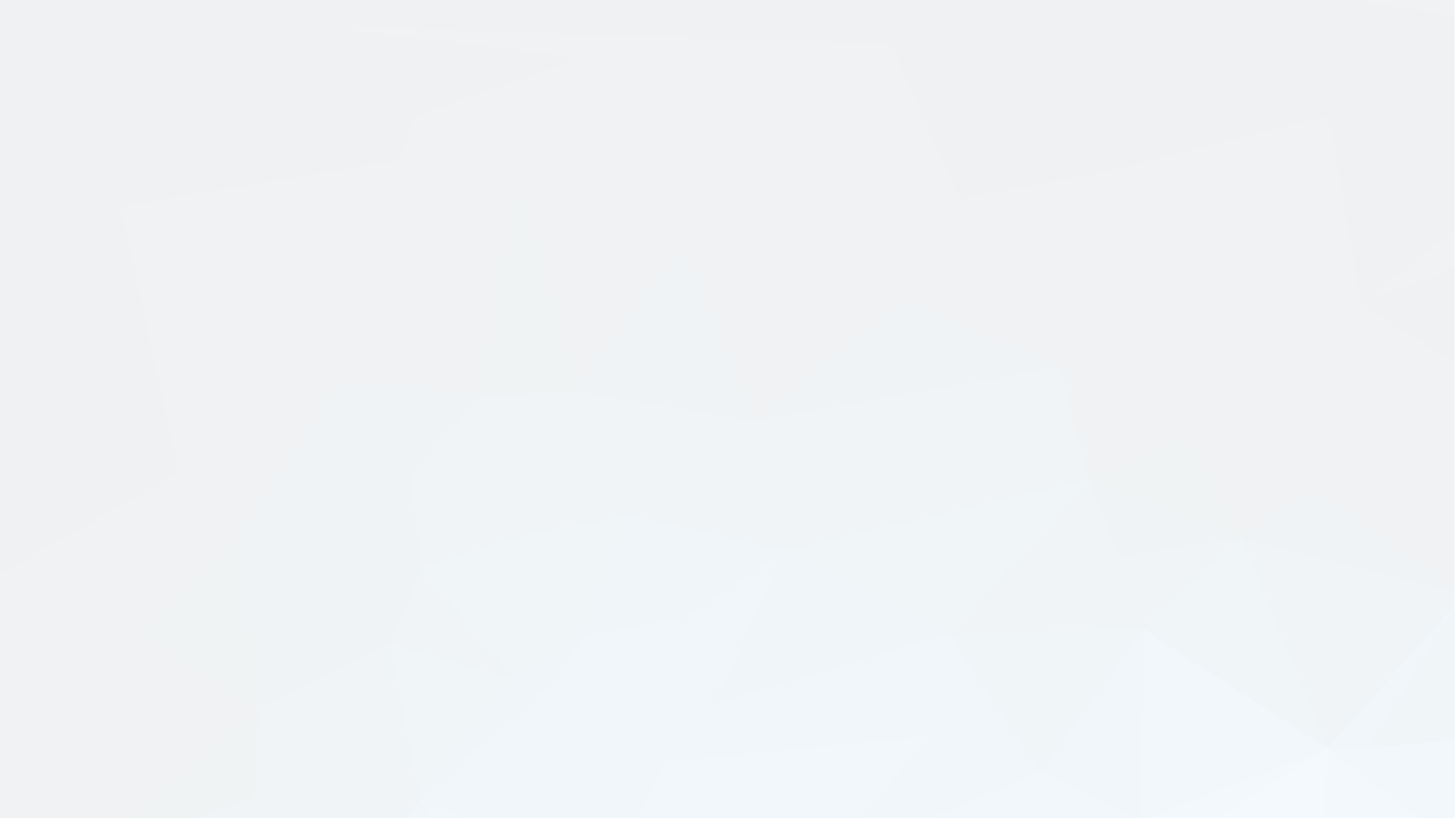 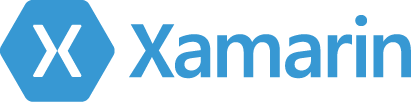 AndroidAPIs100% coverage
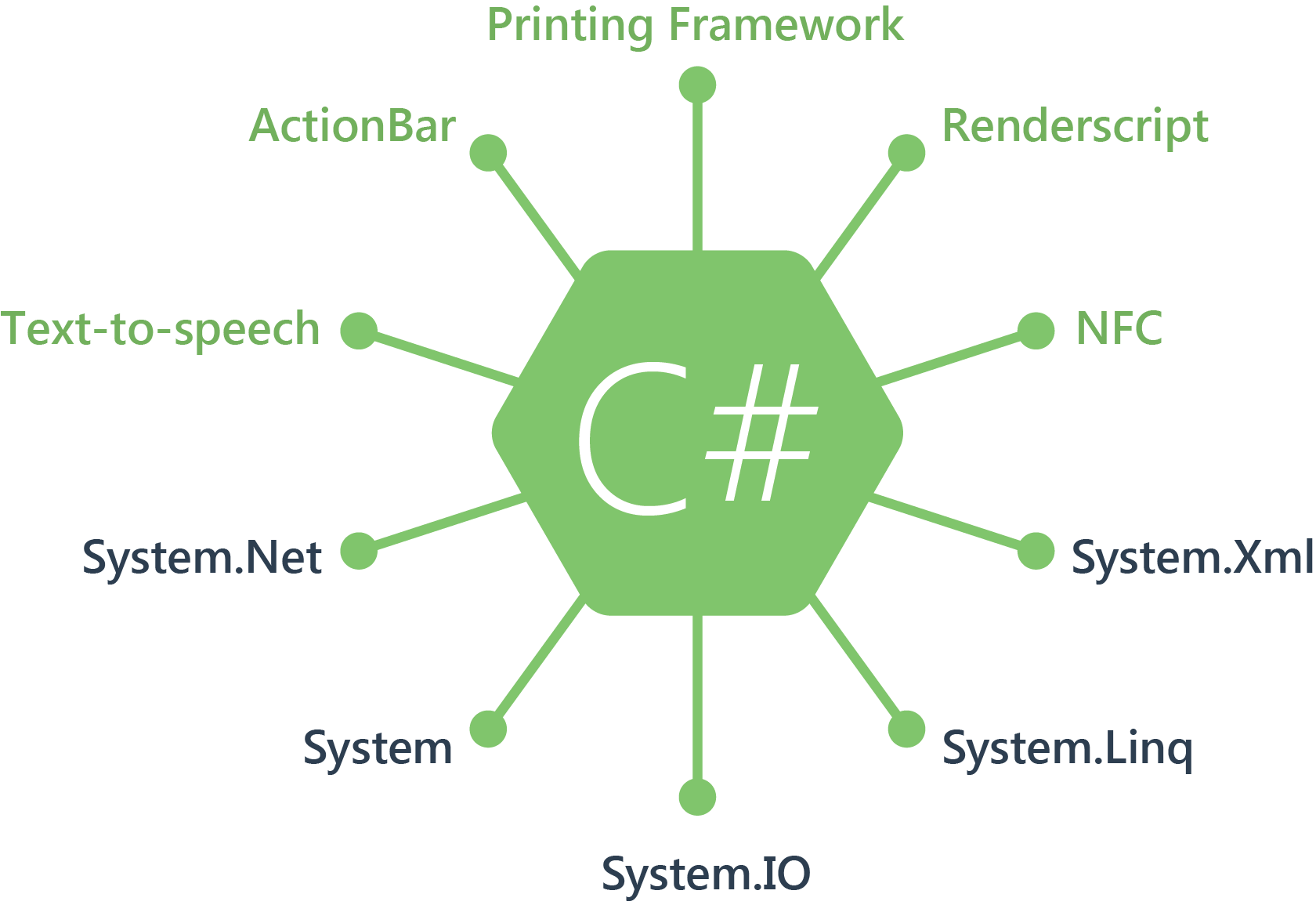 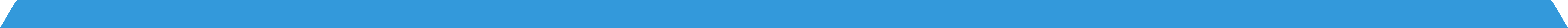 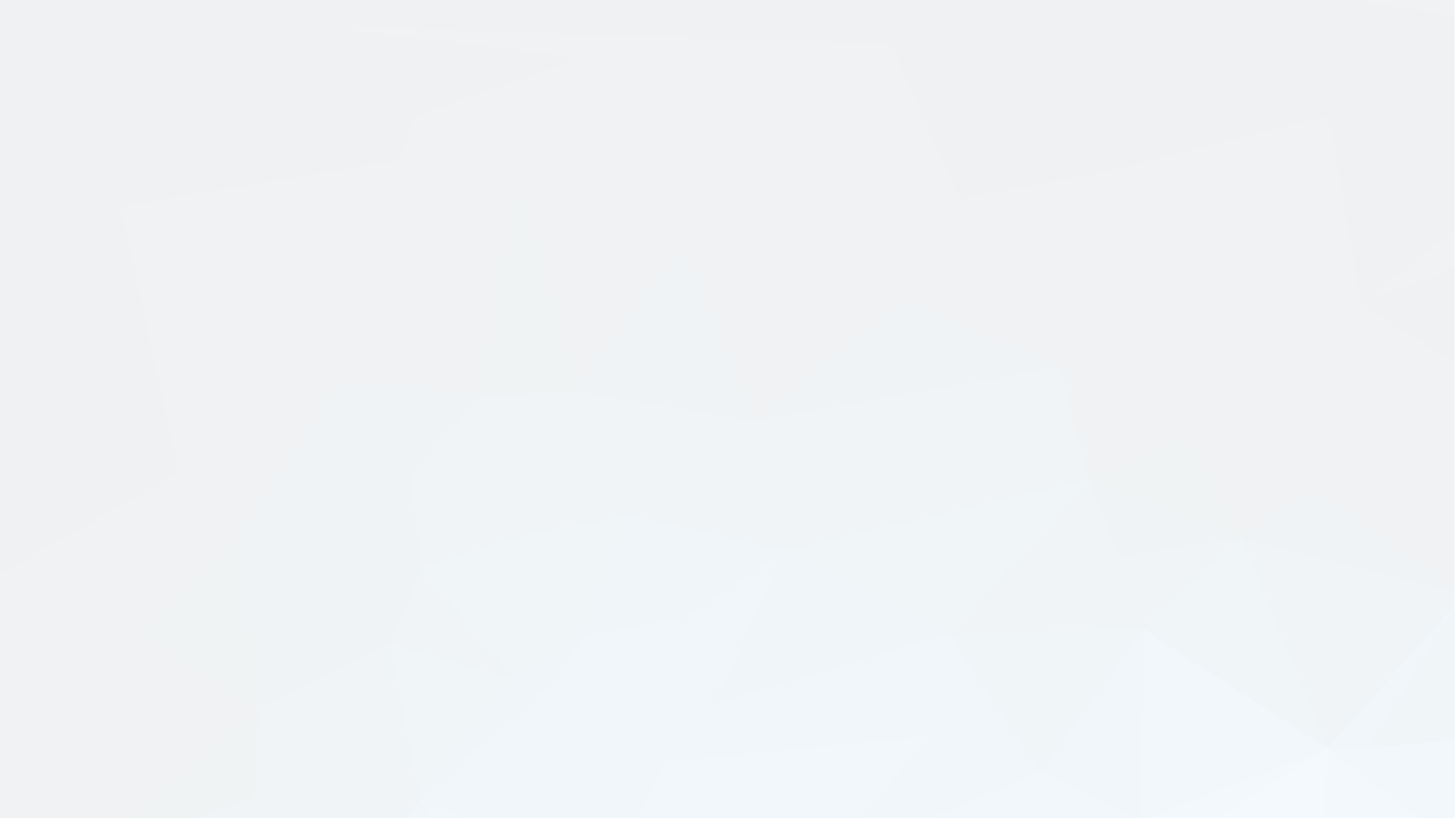 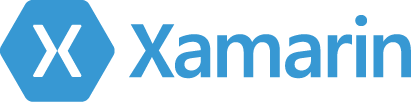 C# + .NET Runtime
Native UI
Native Performance
How Xamarin Works
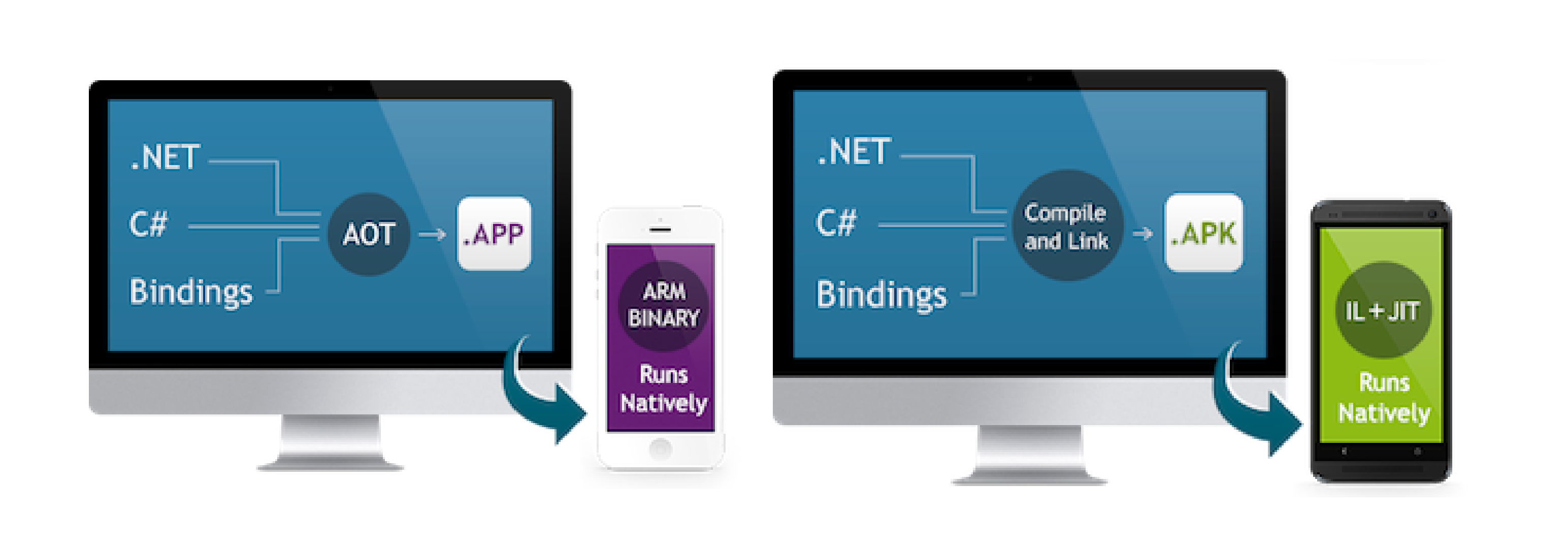 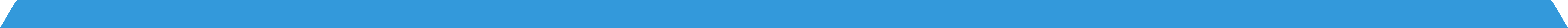 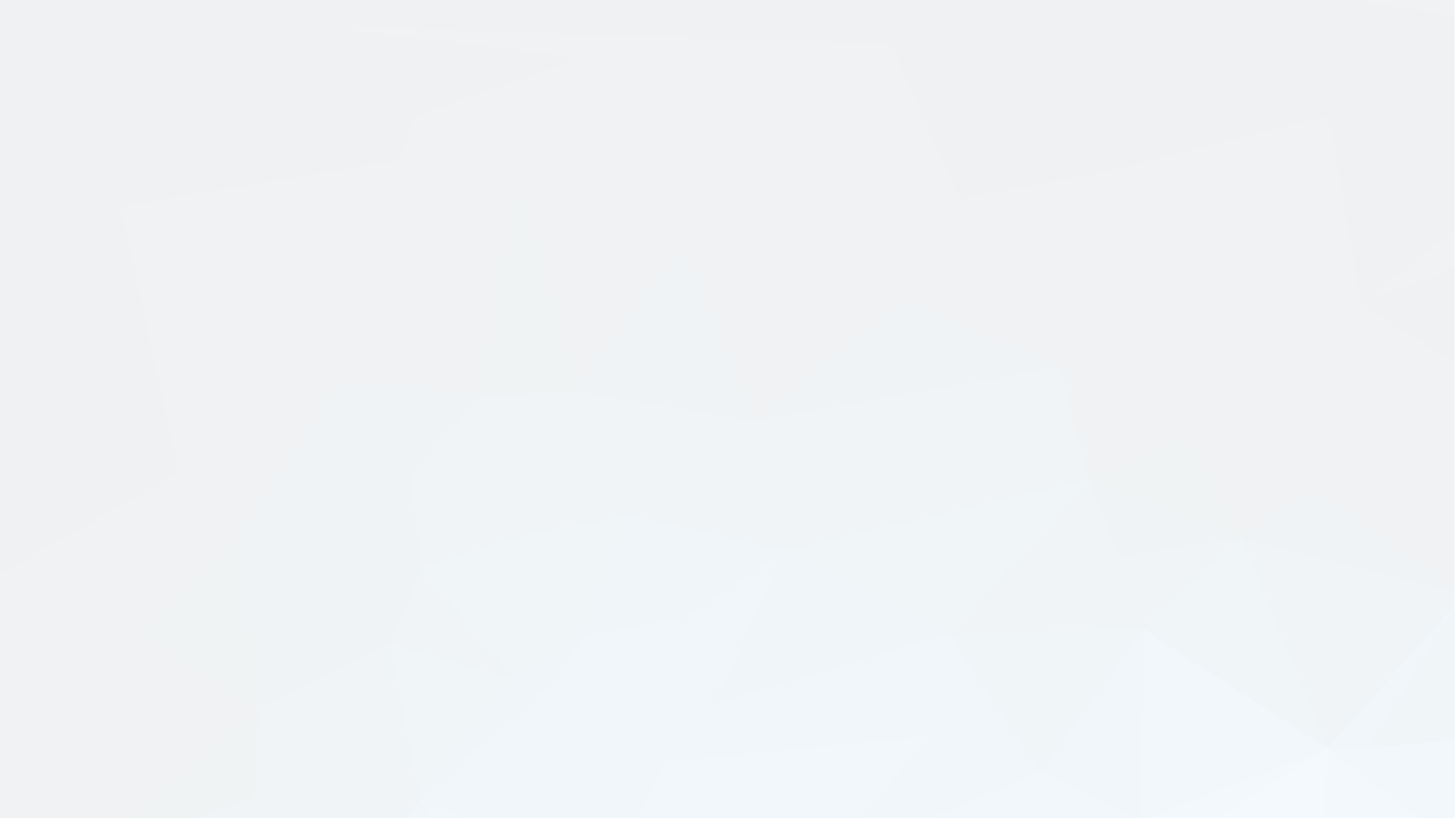 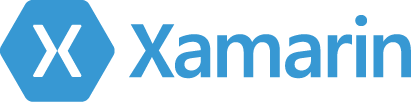 C#Native AppsNo Compromises
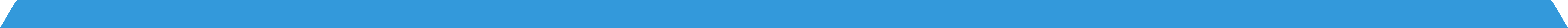 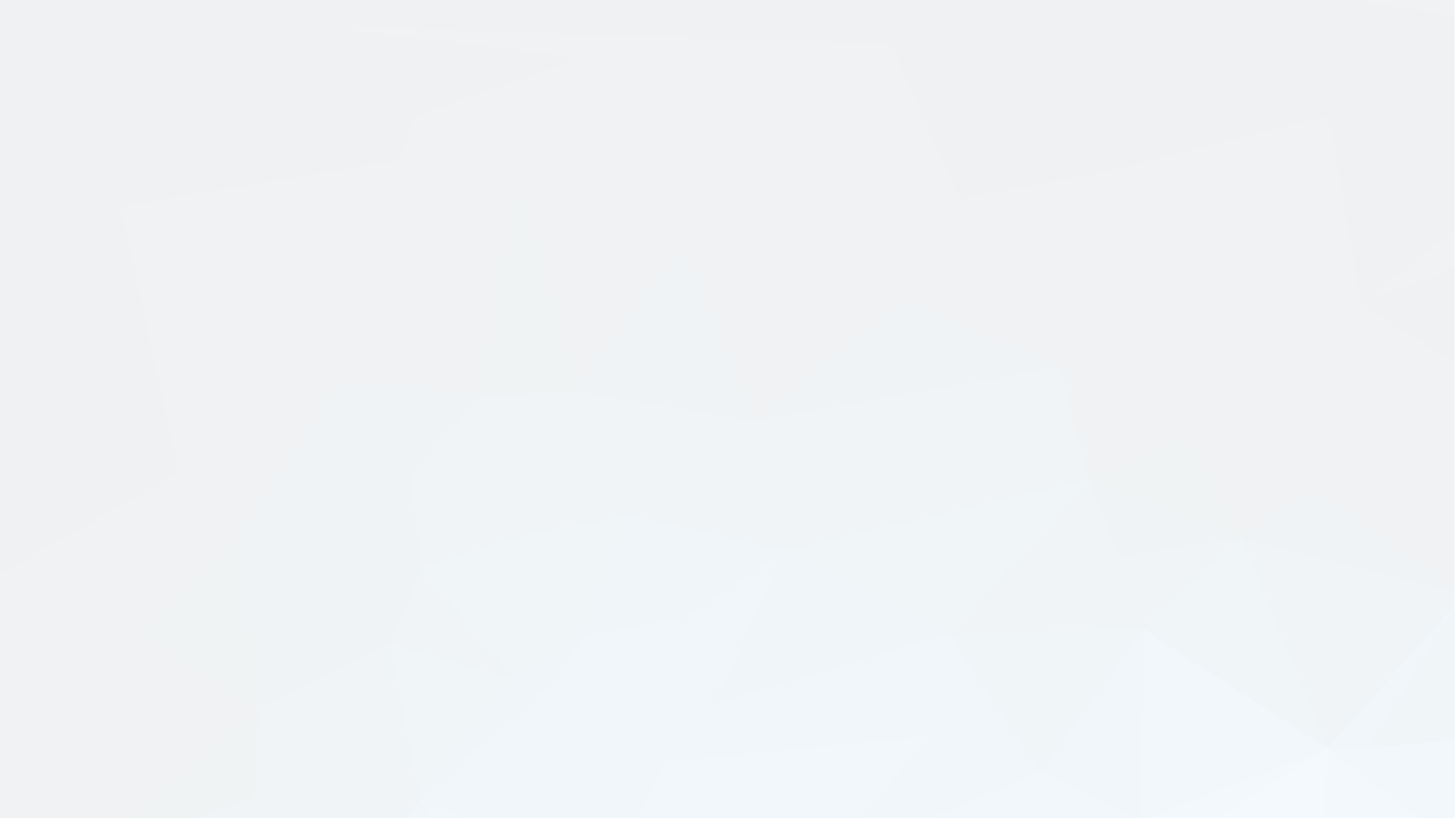 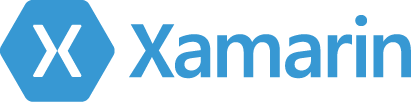 Let’s Build a Native iOS App with C#
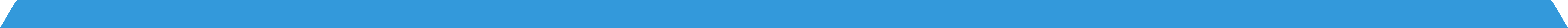 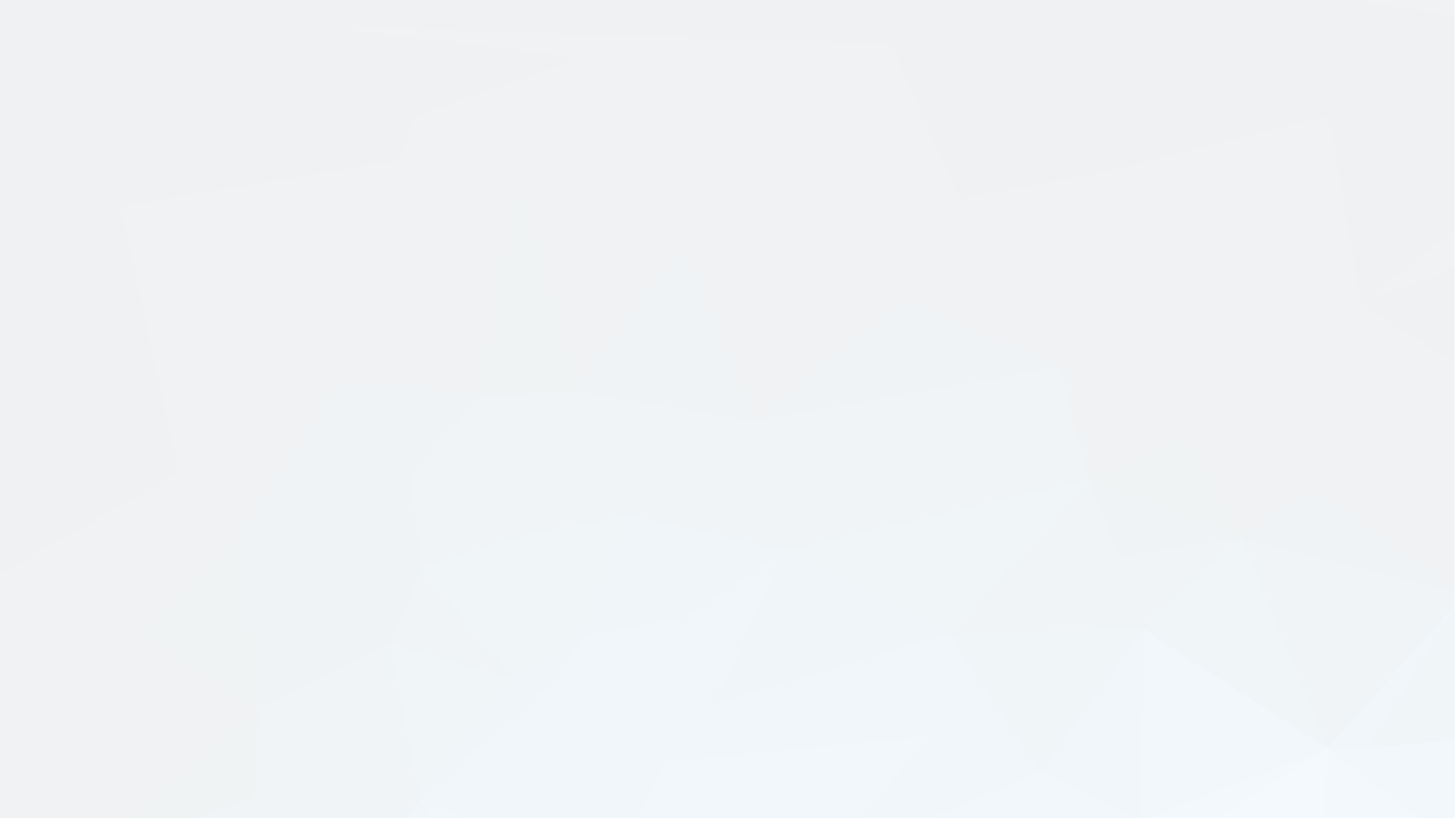 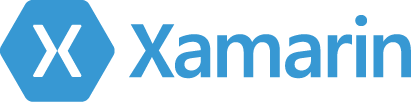 Sharing Code 
Across Platforms
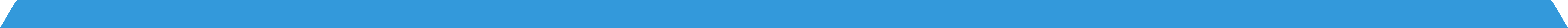 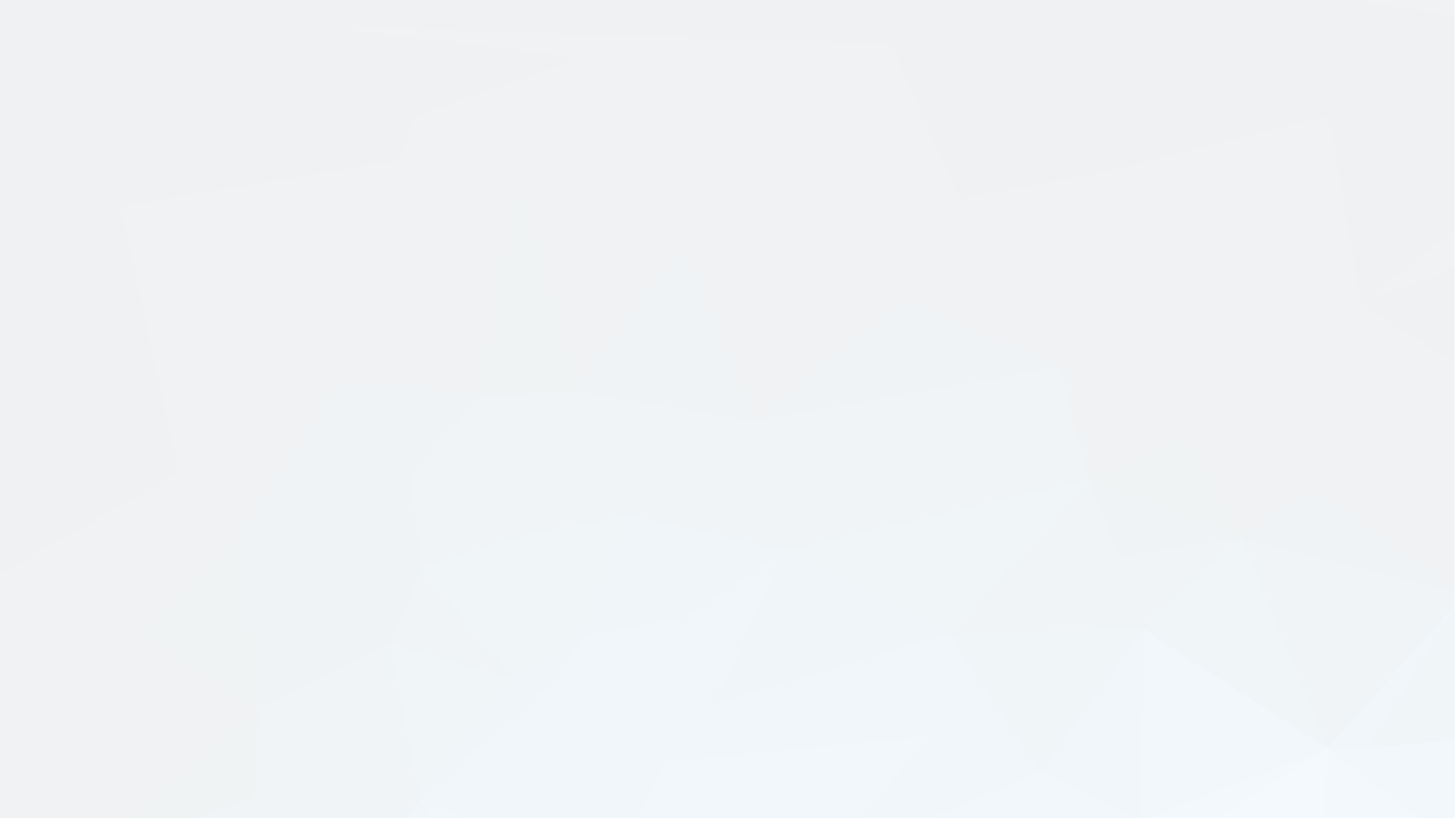 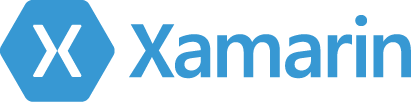 XamarinApproachNative with Code Sharing
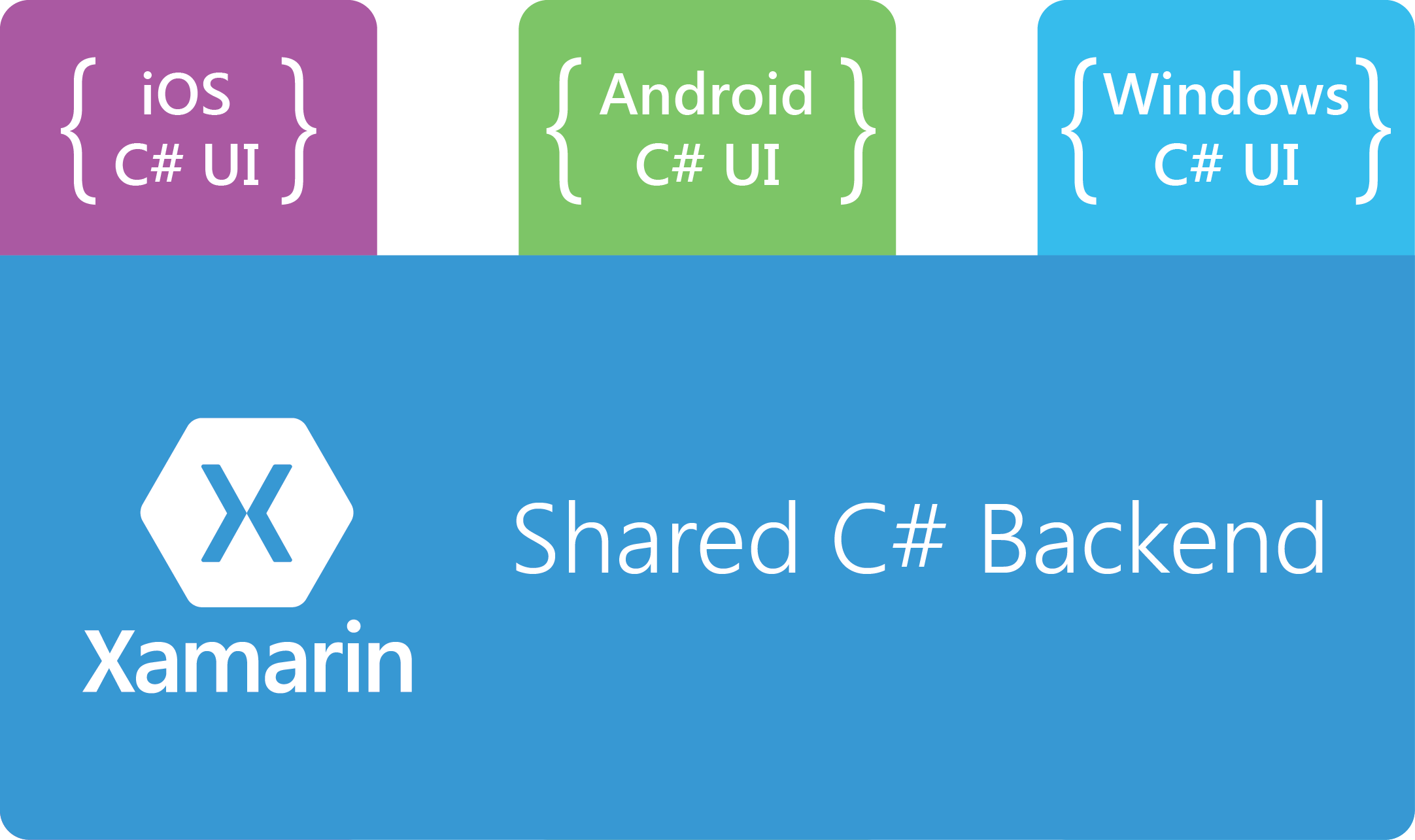 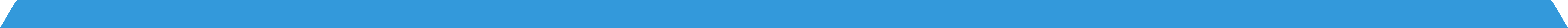 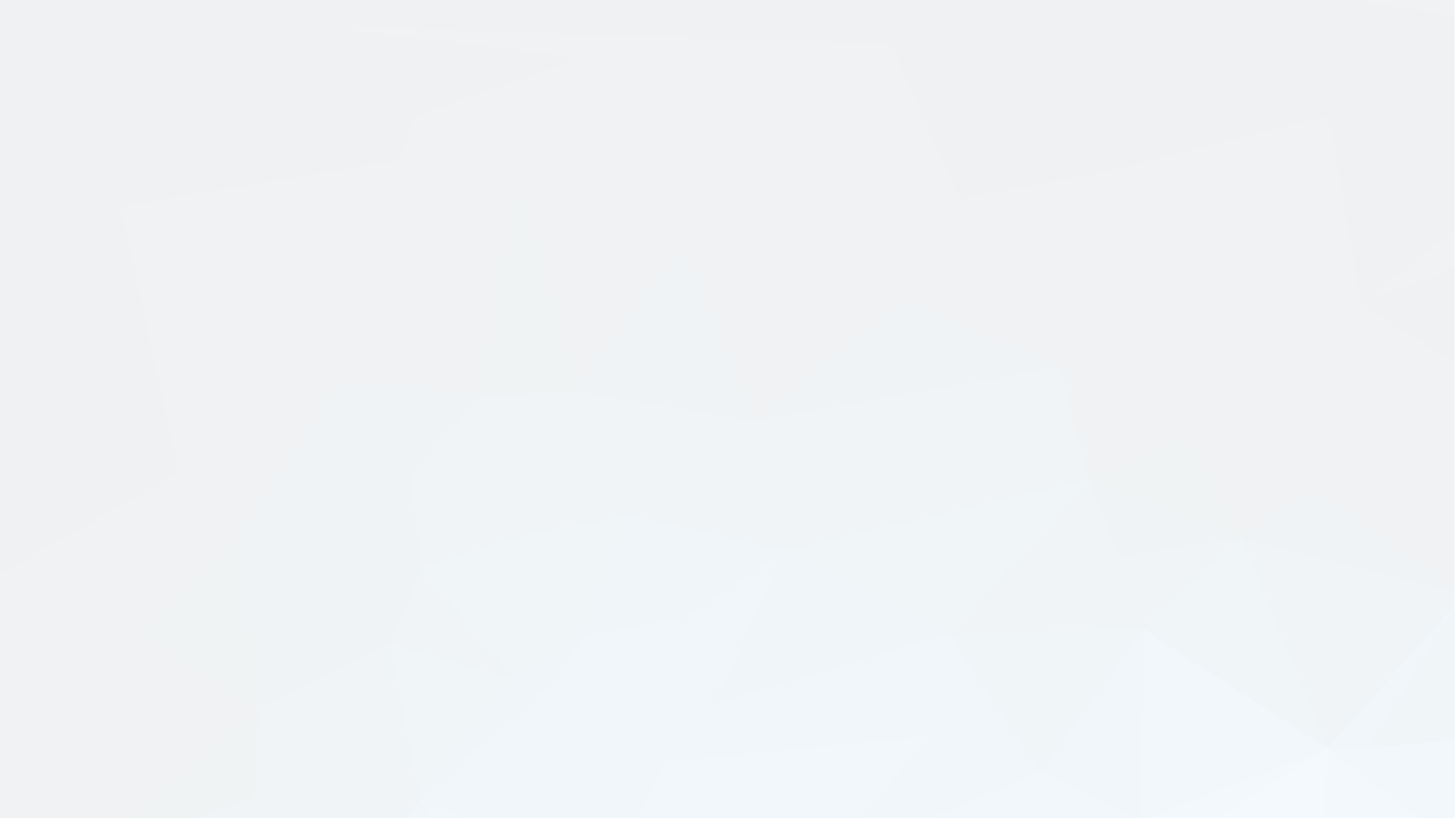 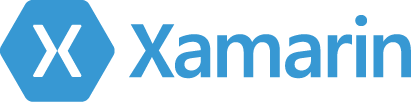 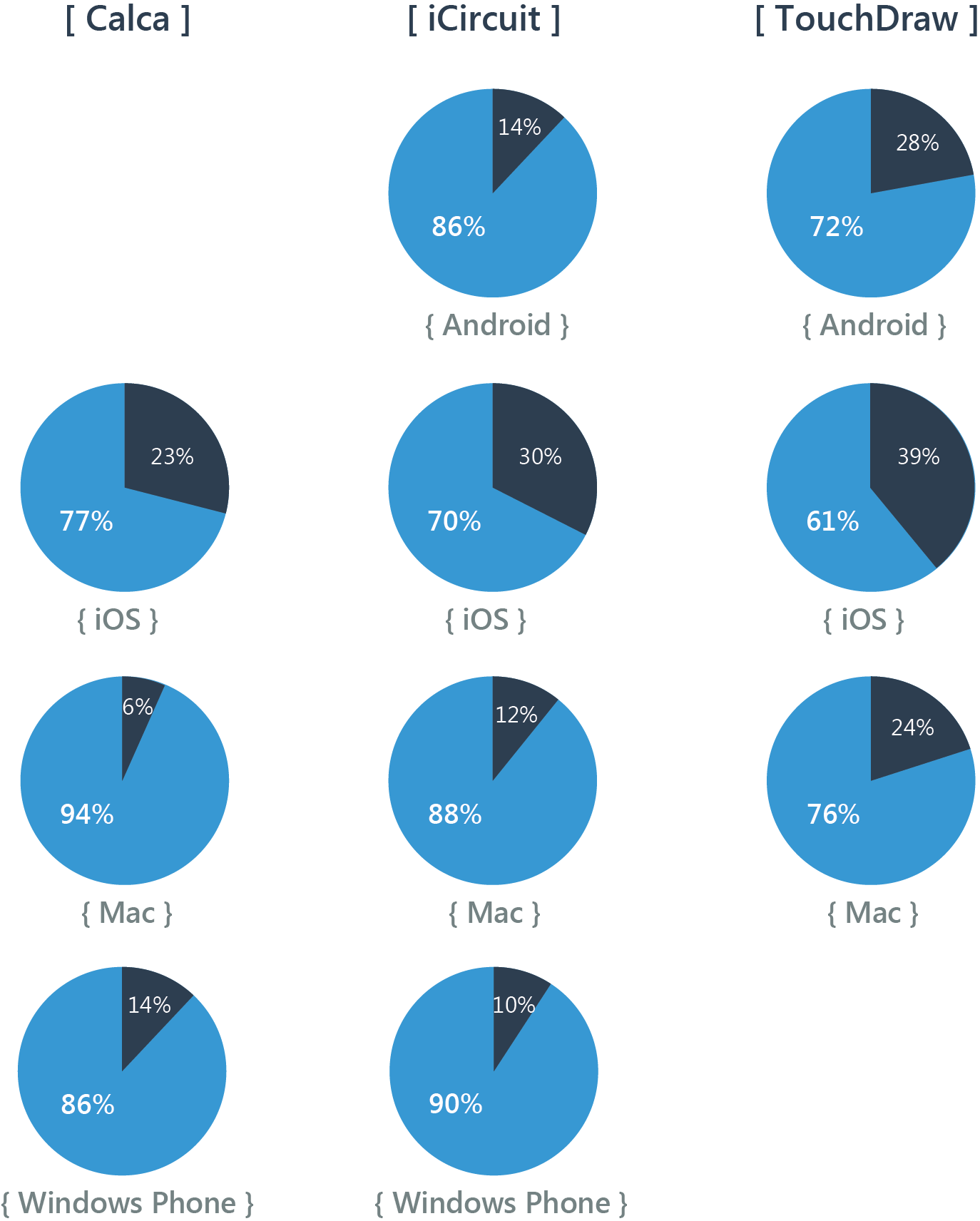 Code SharingStats
Android
iOS
Mac
WinPhone
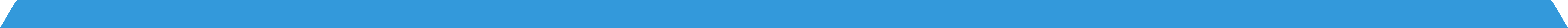 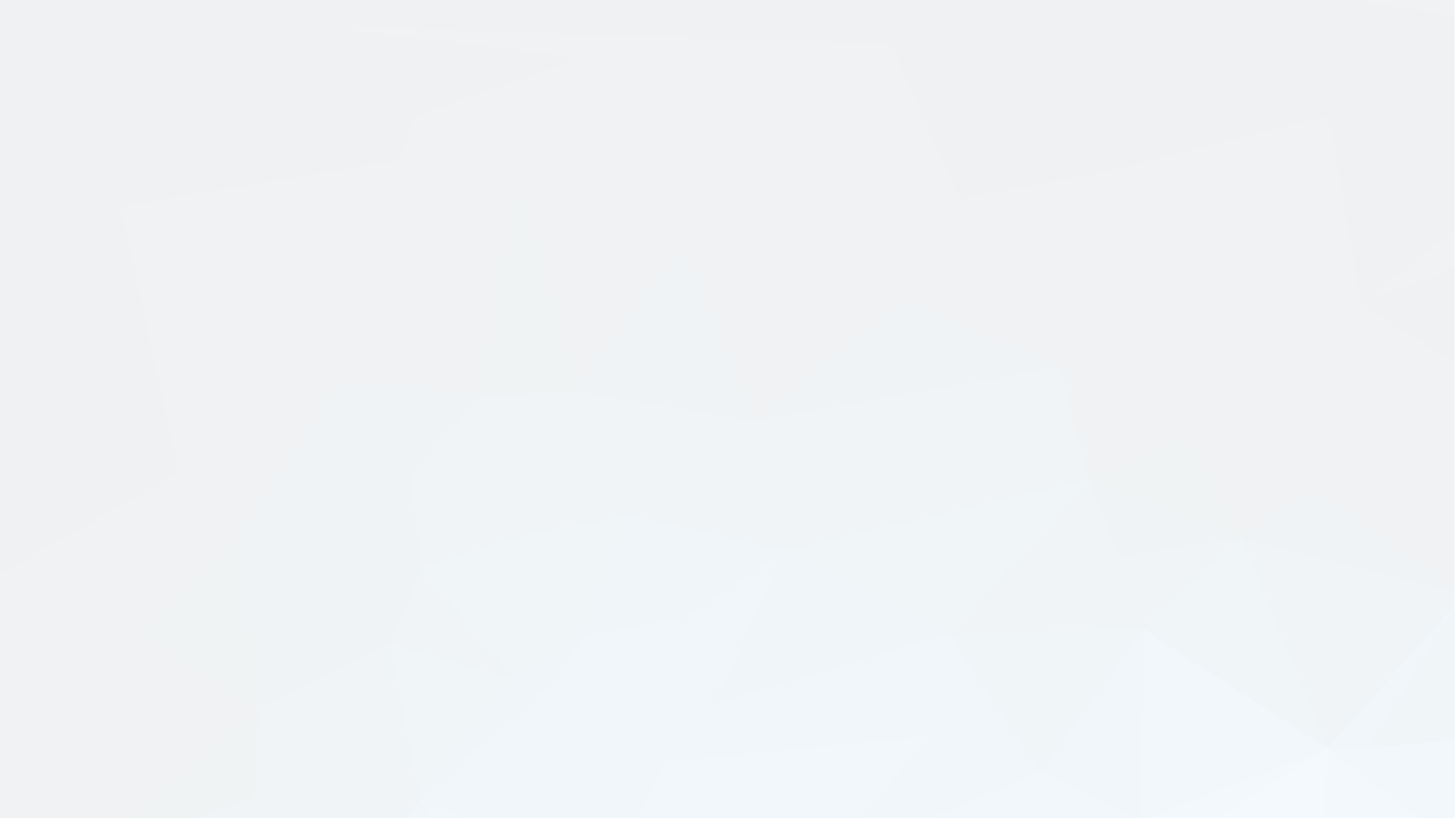 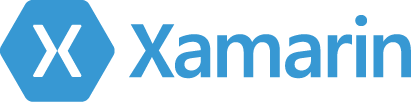 Universal Apps
Easily share code between platforms

Available in VS 2013
Just add Android and iOS

Coming soon to Xamarin Studio
For Mac users
UniversalApps
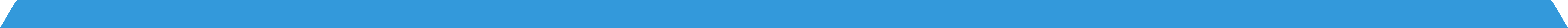 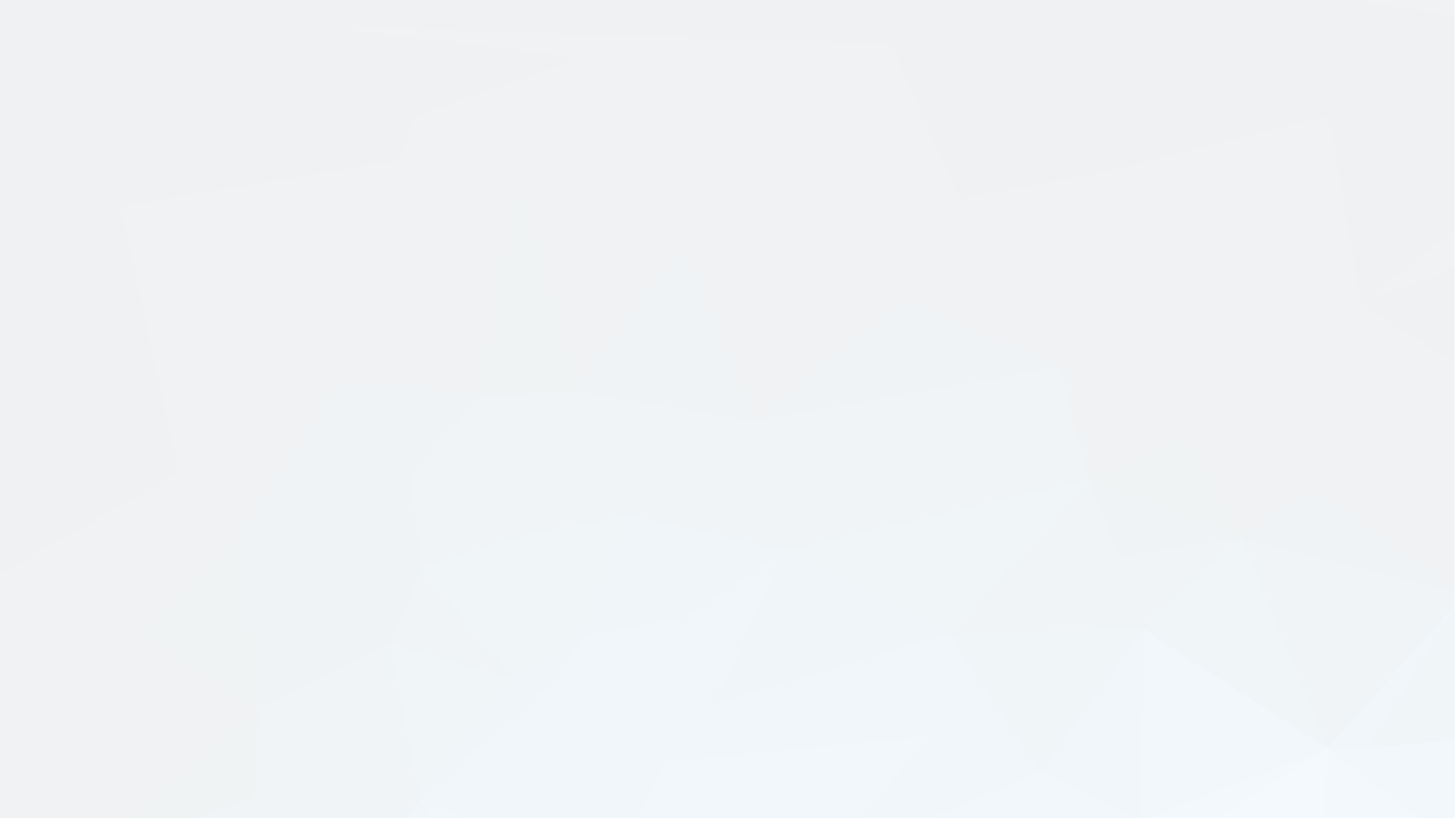 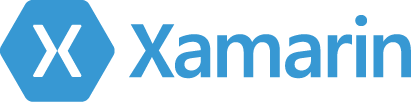 Pure PCL
Limits expressiveness, but easy to build
Requires interfaces/plugs to work properly

Advanced PCL:
Combined PCL with NuGet
Public API remains “pure”
Implementation is as native and direct as you desire
Portable Class Libraries
PCL + NuGet
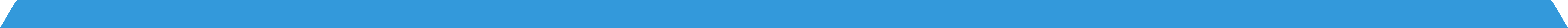 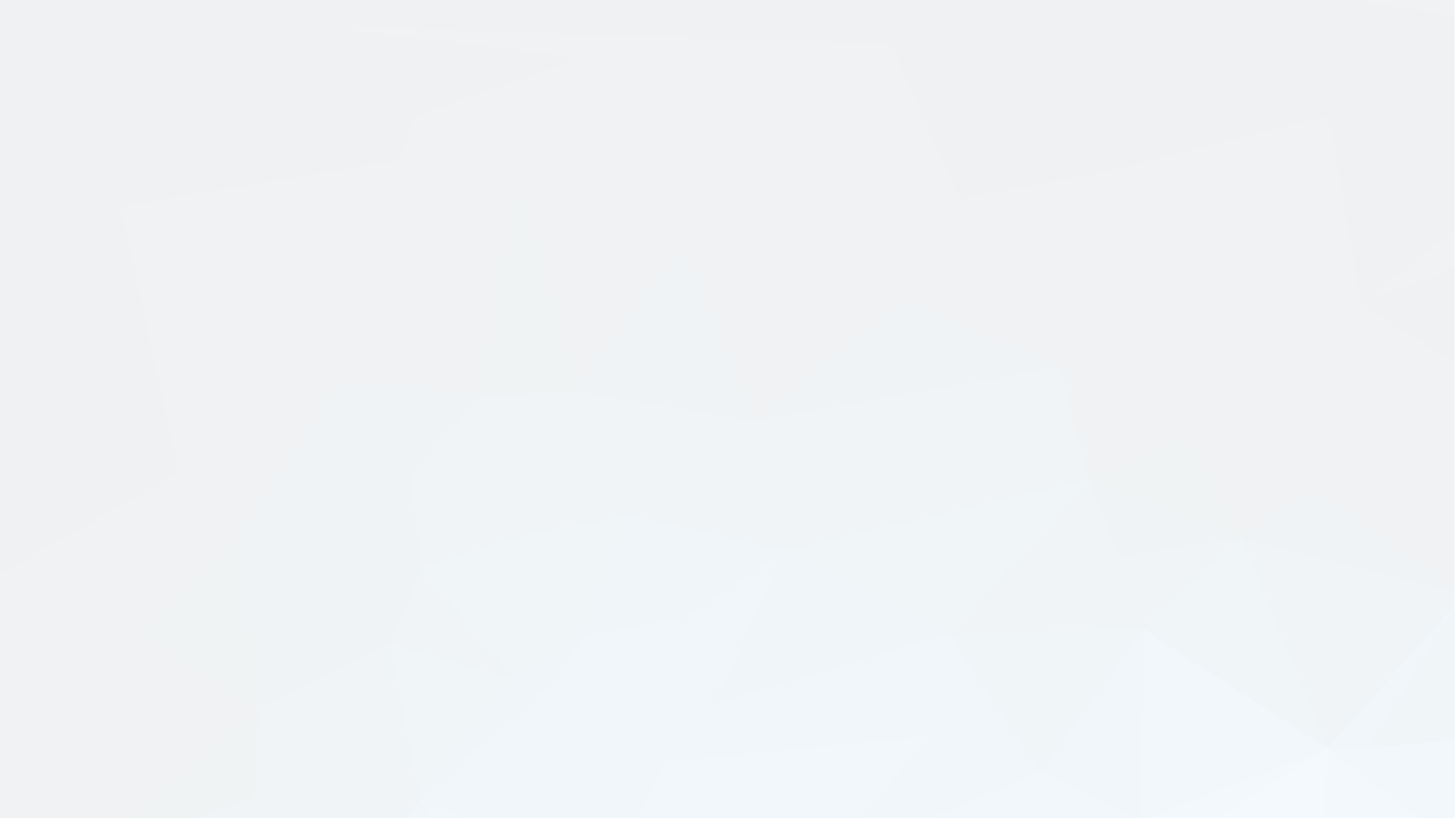 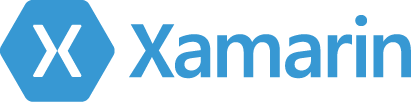 File/New/Portable Class Library
Portable Class Libraries
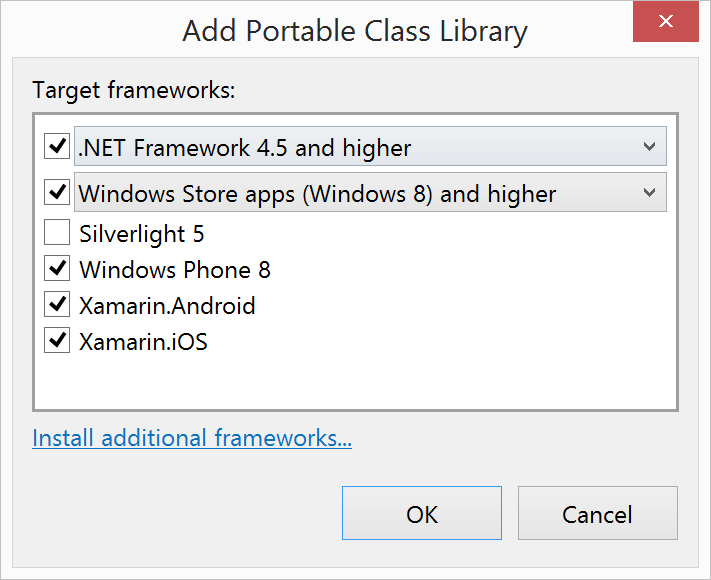 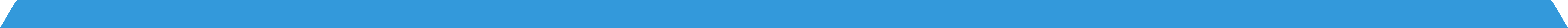 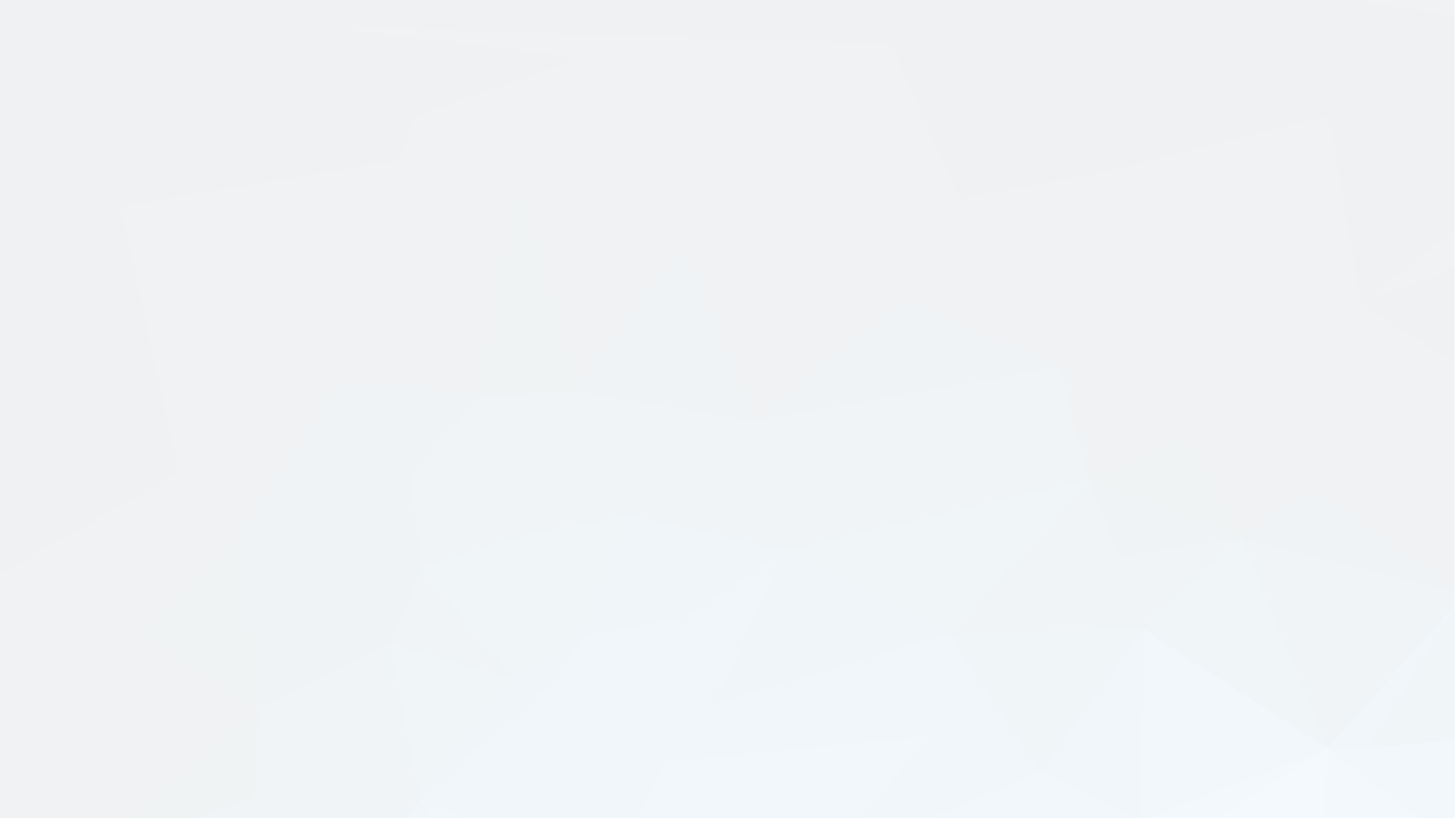 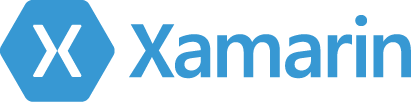 Xamarin is Moving Entirely to PCL
Profile 78 is our favorite one

Mono.Data.Sqlite
CouchBase
System.Drawing
MailKit/MimeKit

More, stay tuned!
Portable Class Libraries
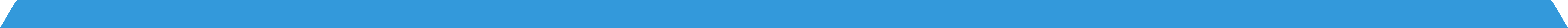 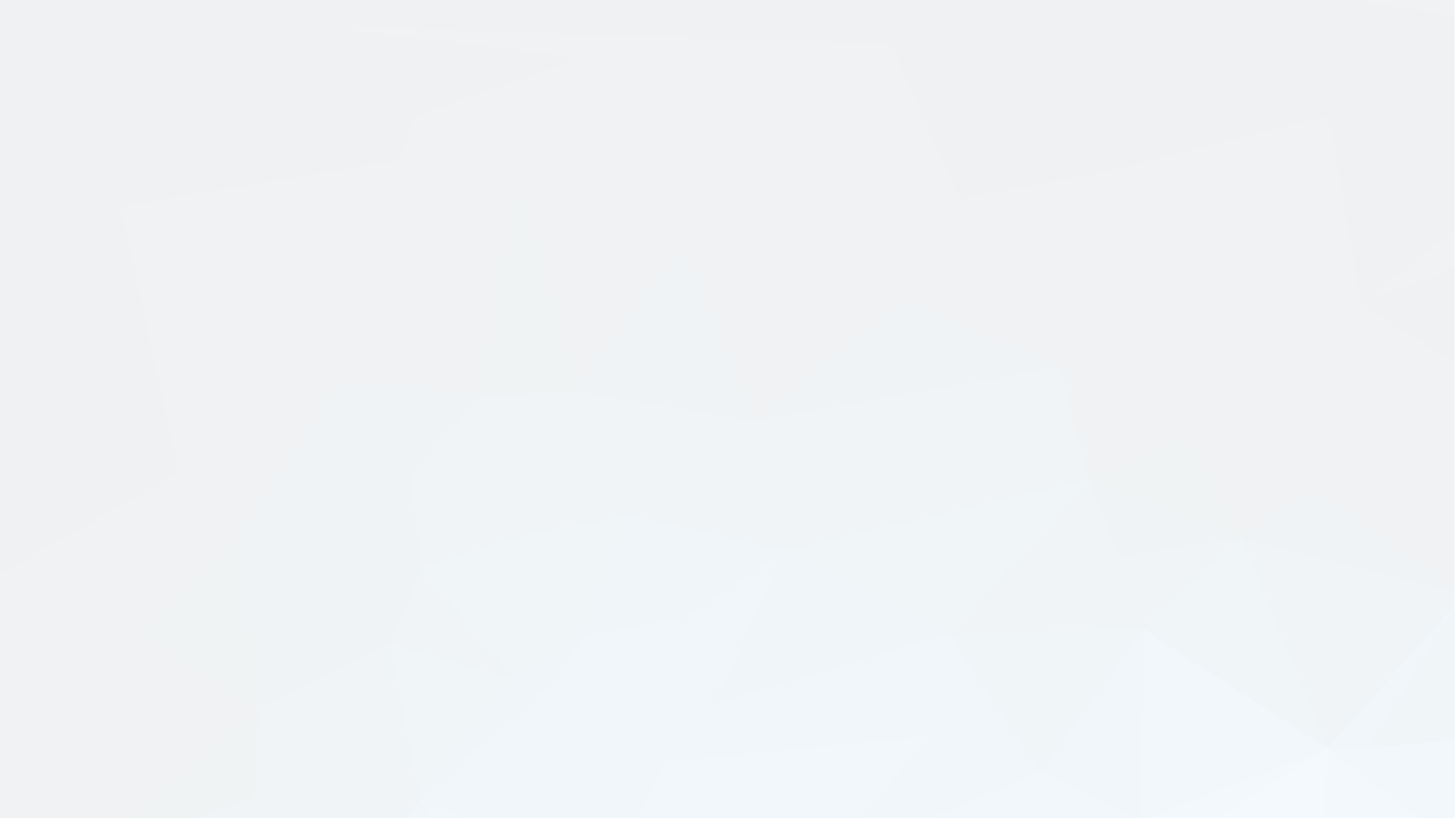 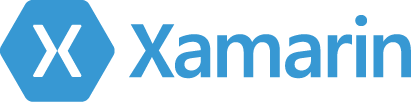 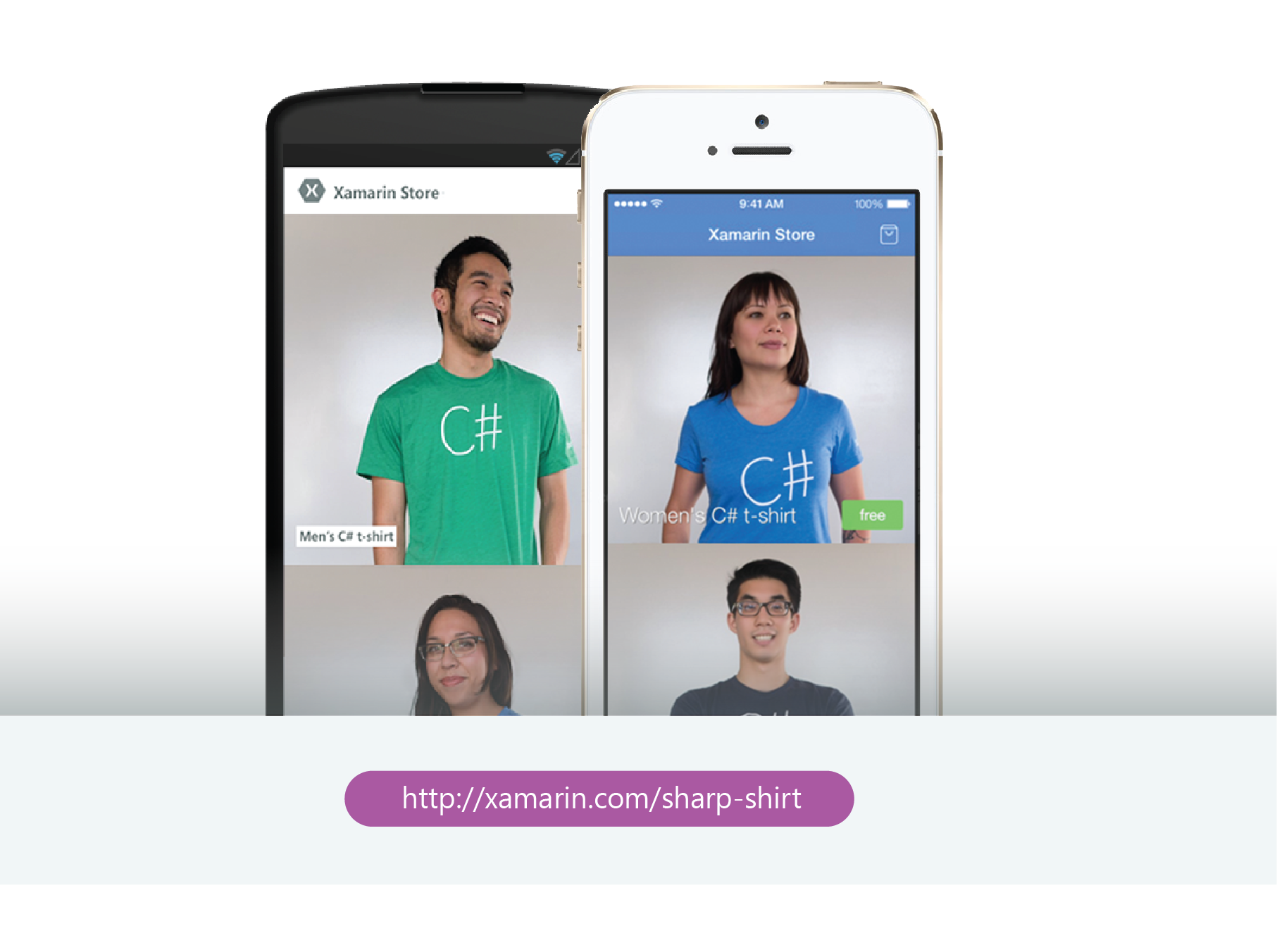 Demo:Xamarin Store
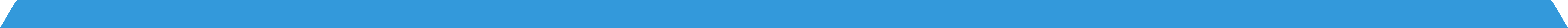 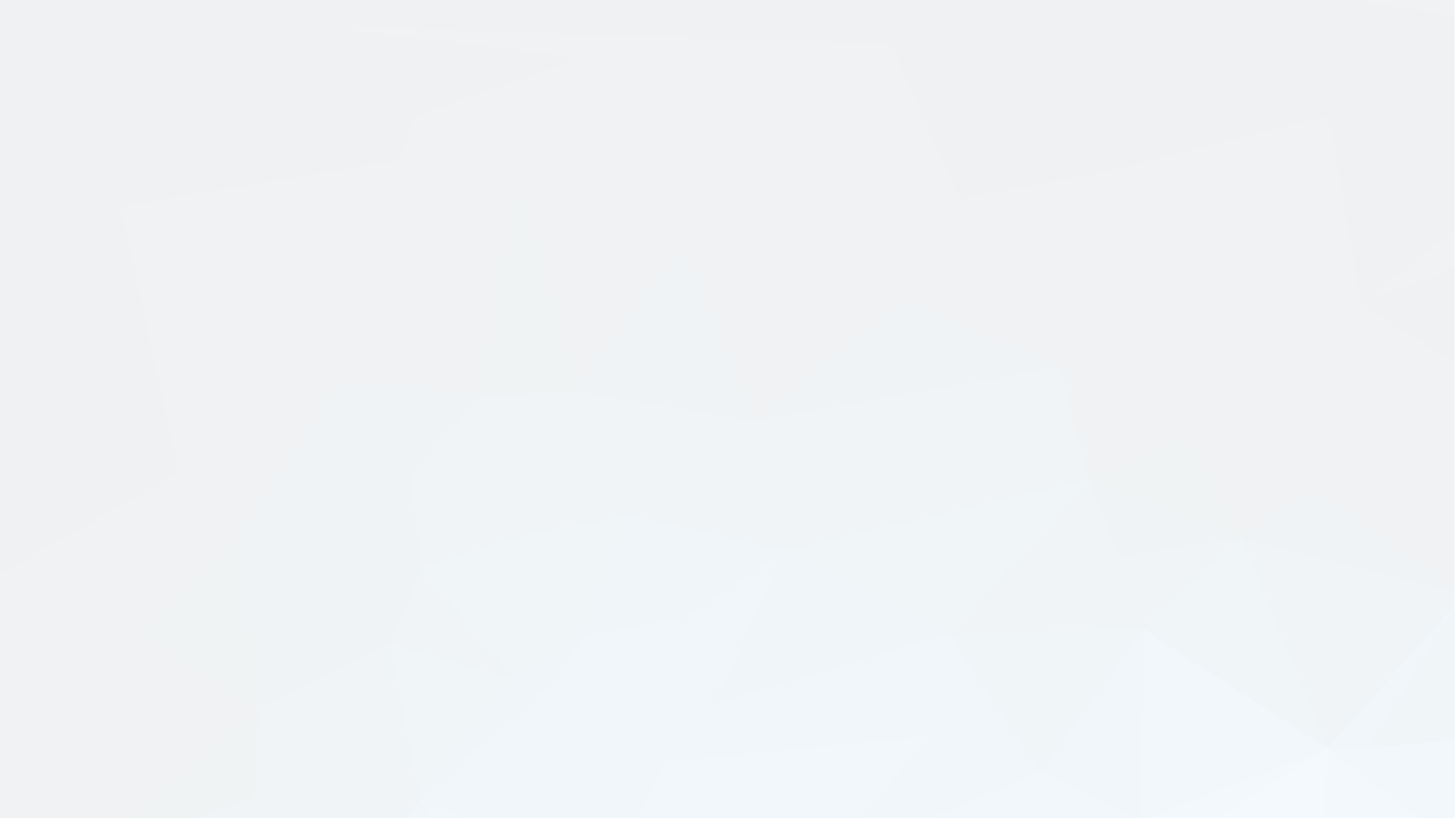 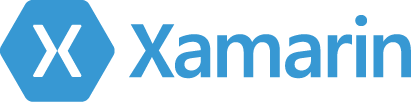 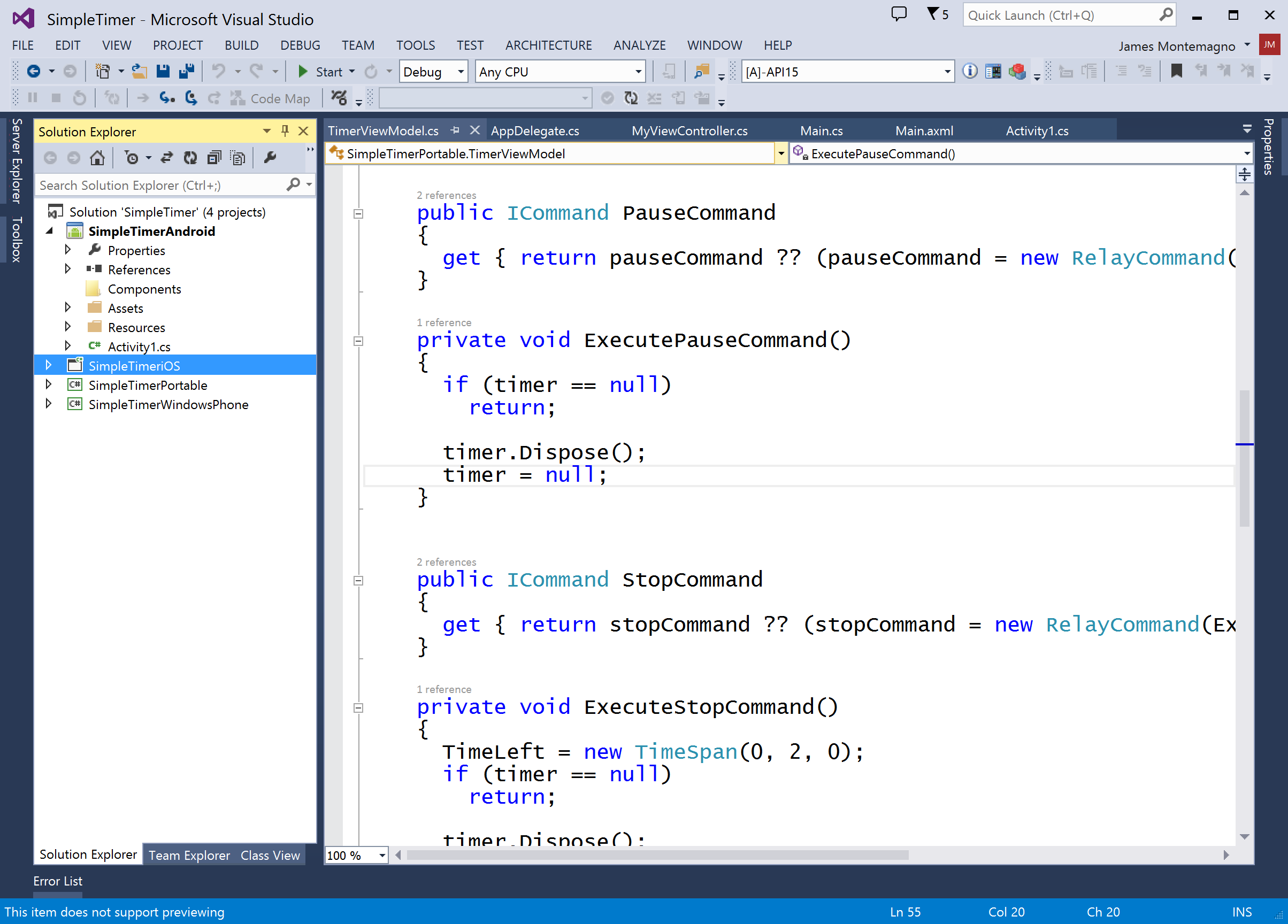 Component Store
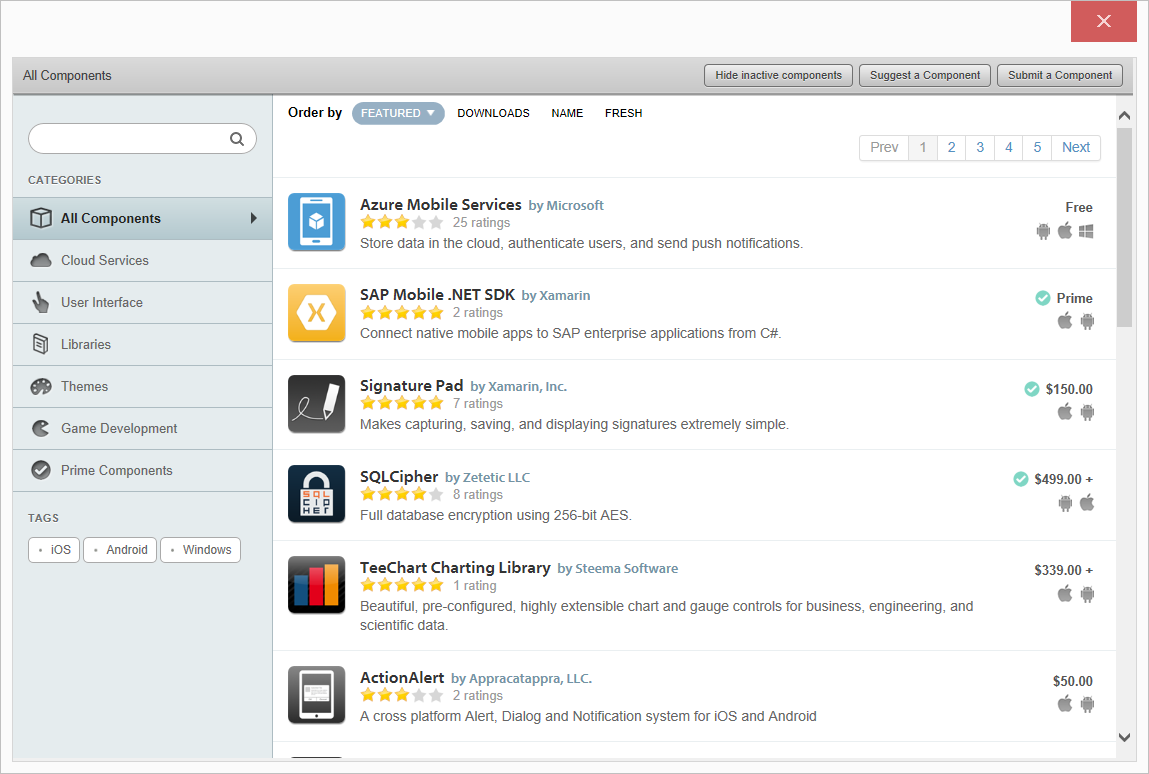 Over 150 curated mobile components

Android 
iOS 
Windows
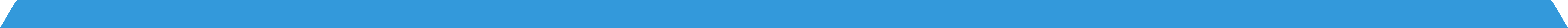 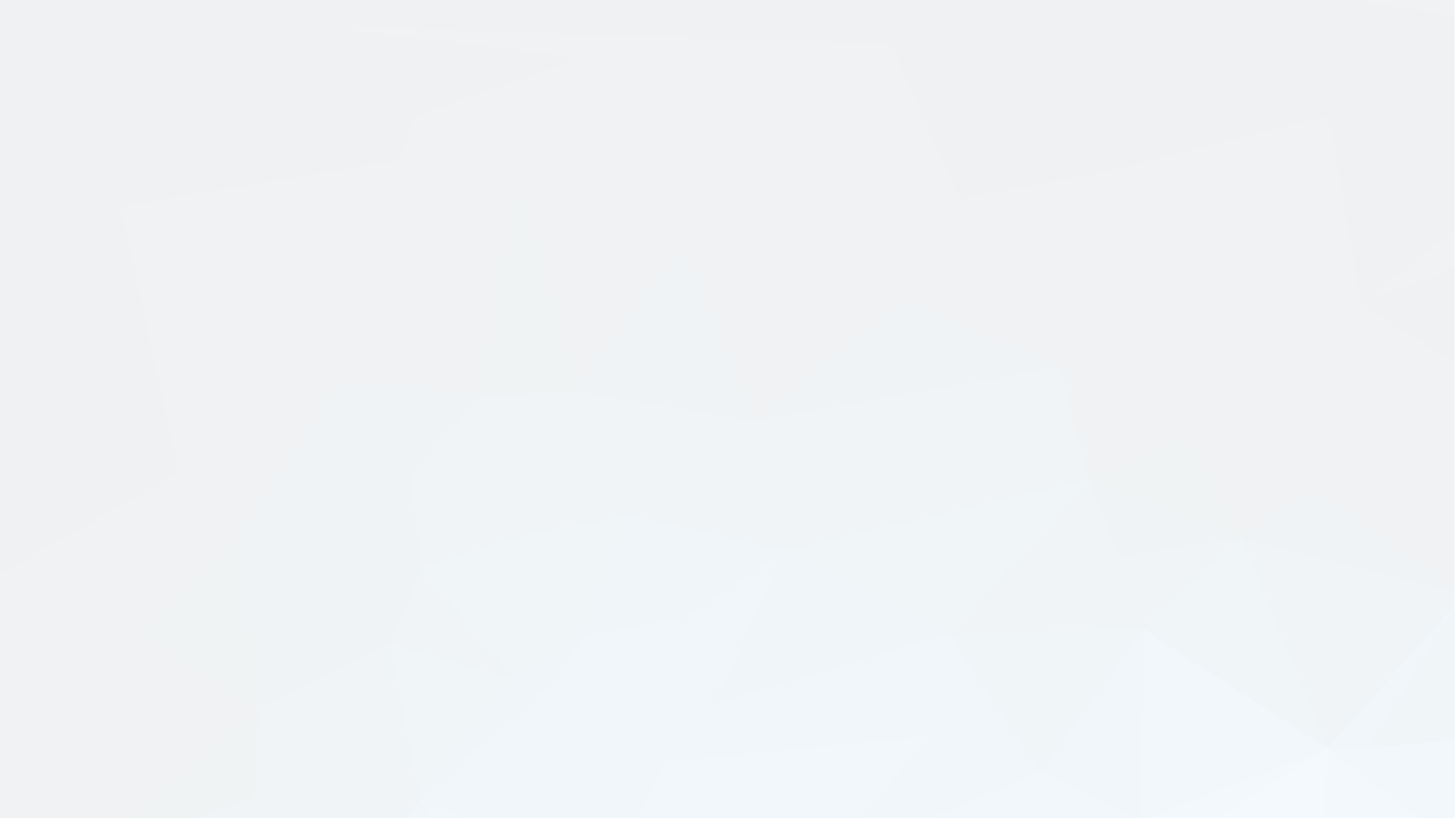 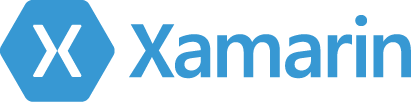 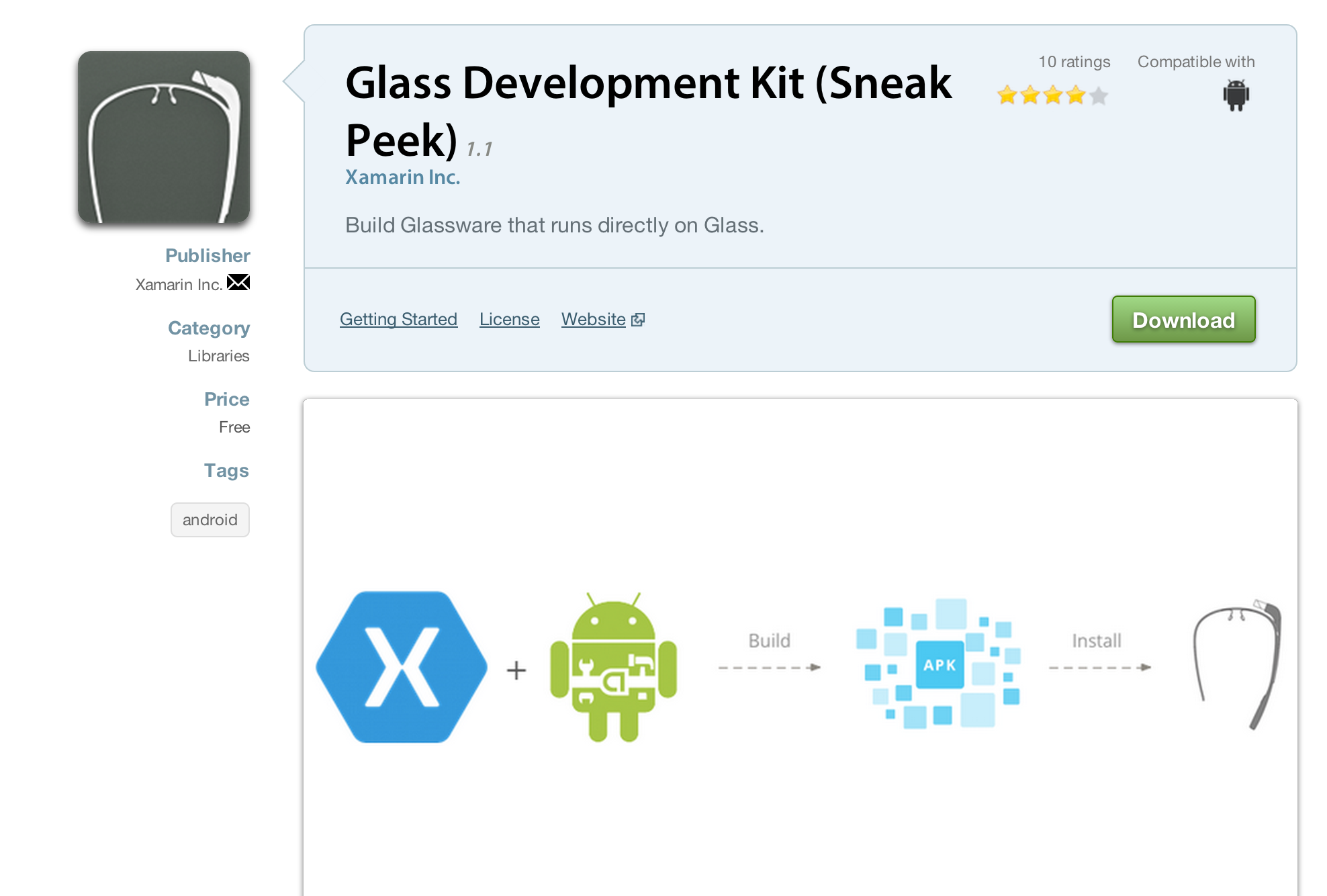 Google Glass Component
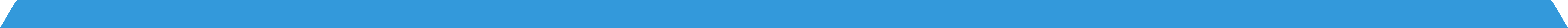 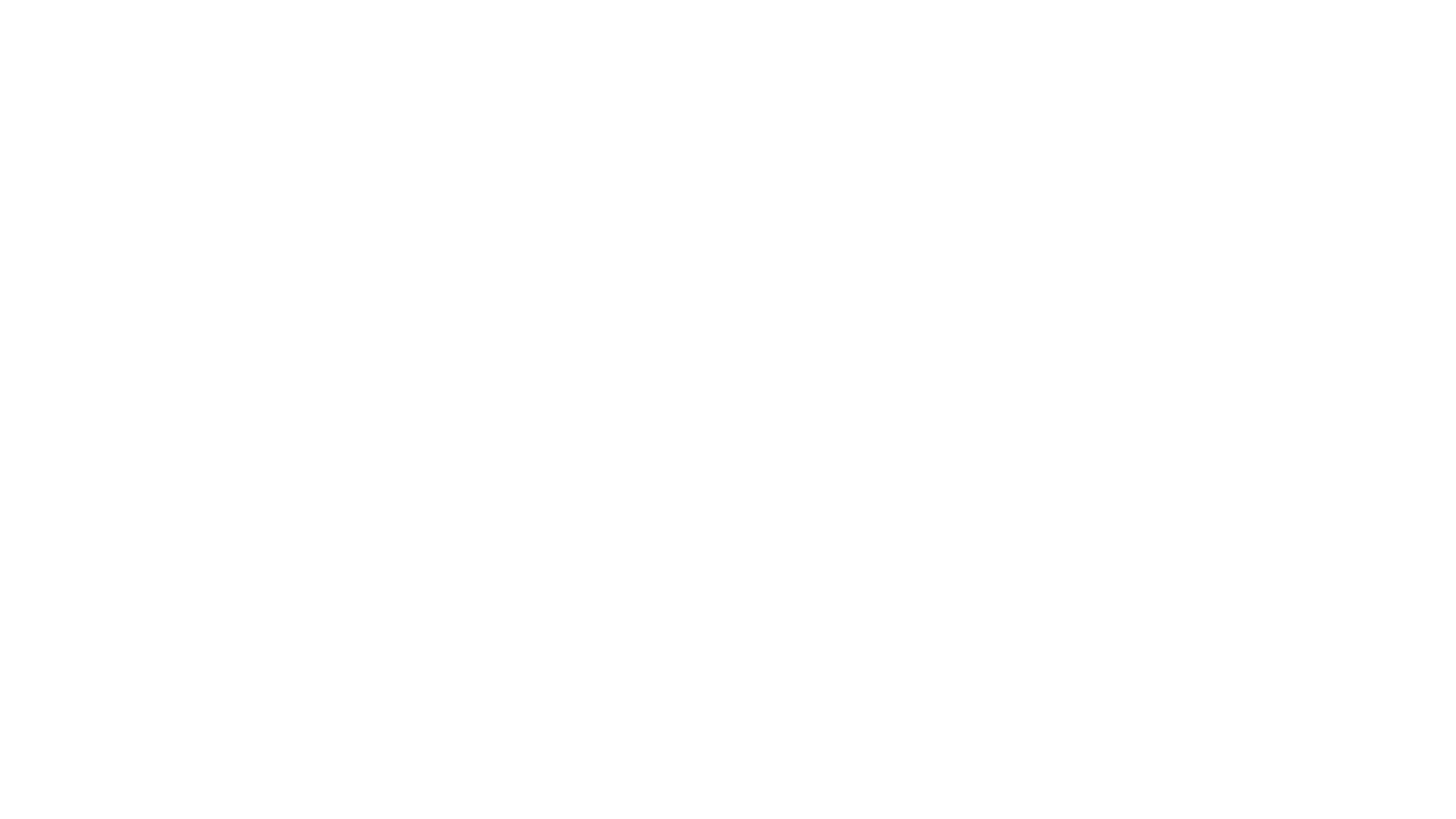 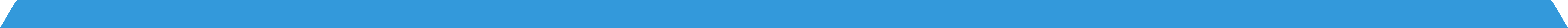 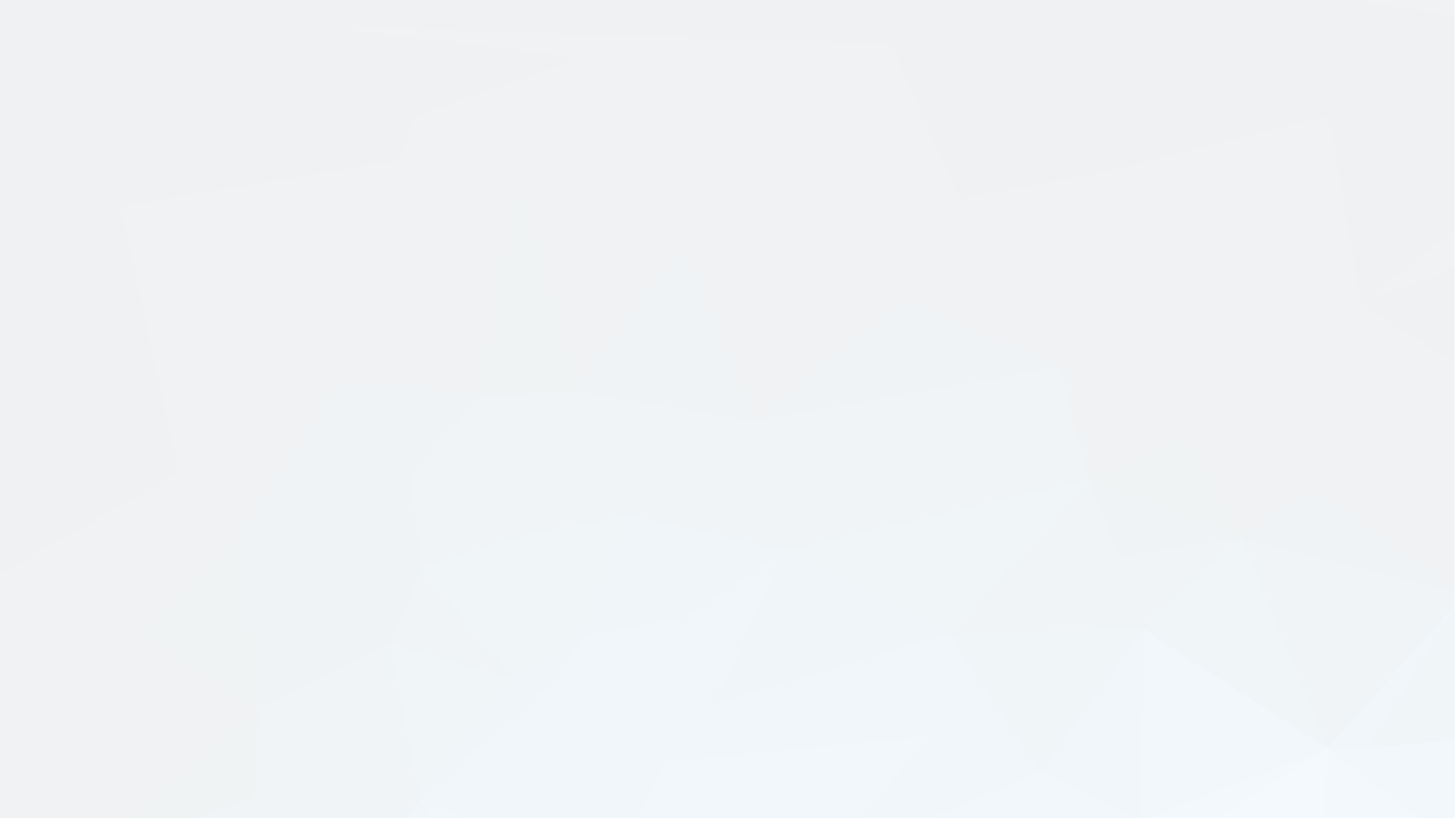 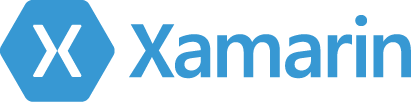 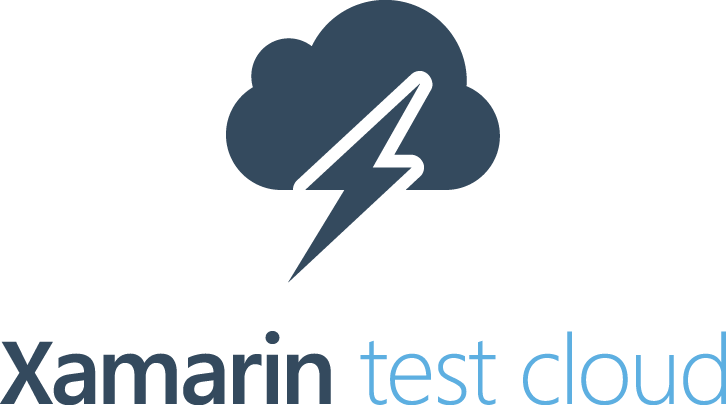 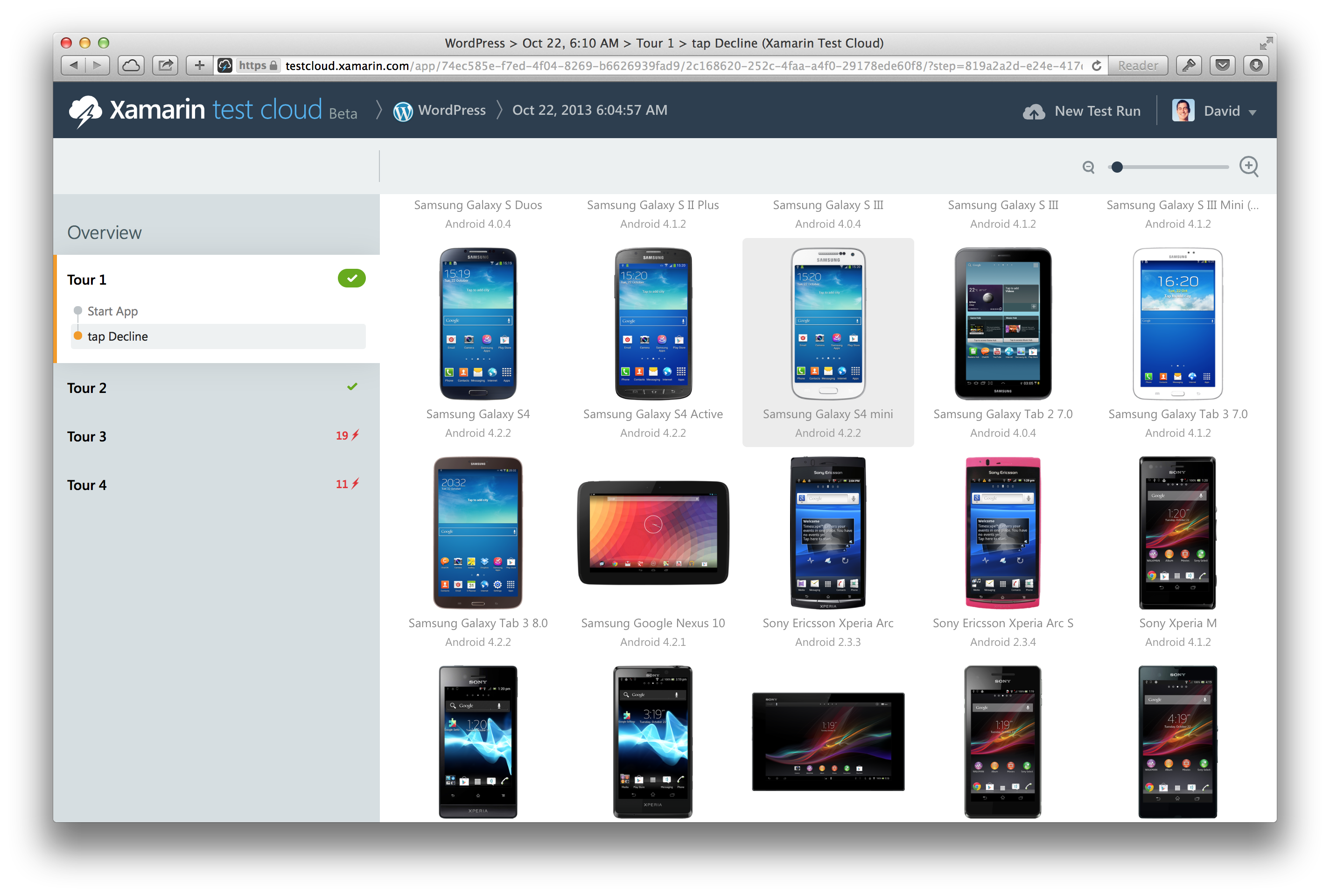 Automatically test your app on hundreds of mobile devices
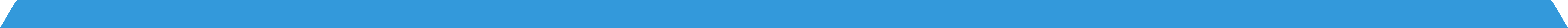 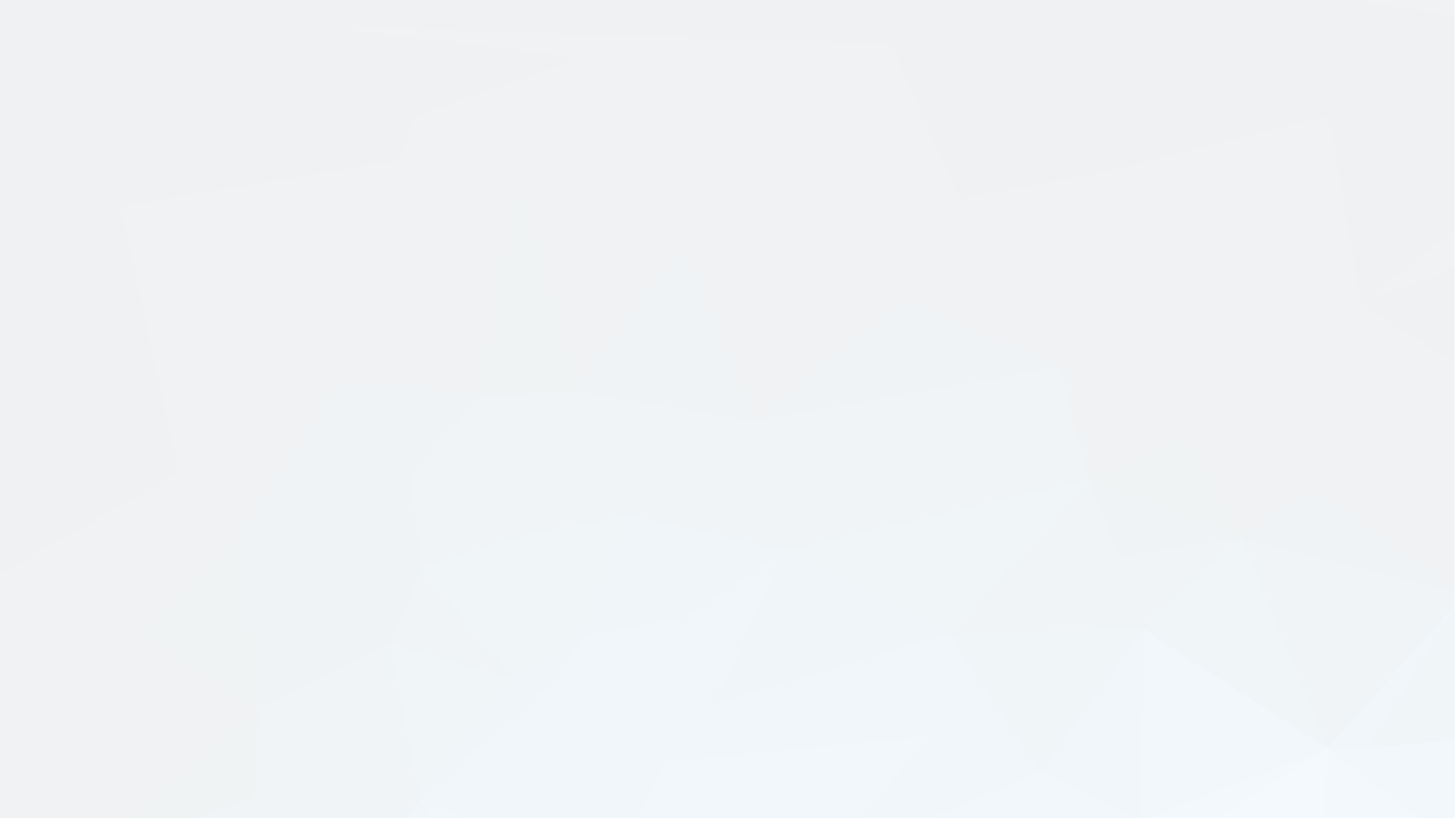 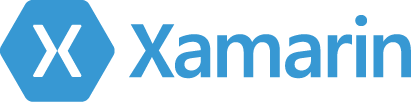 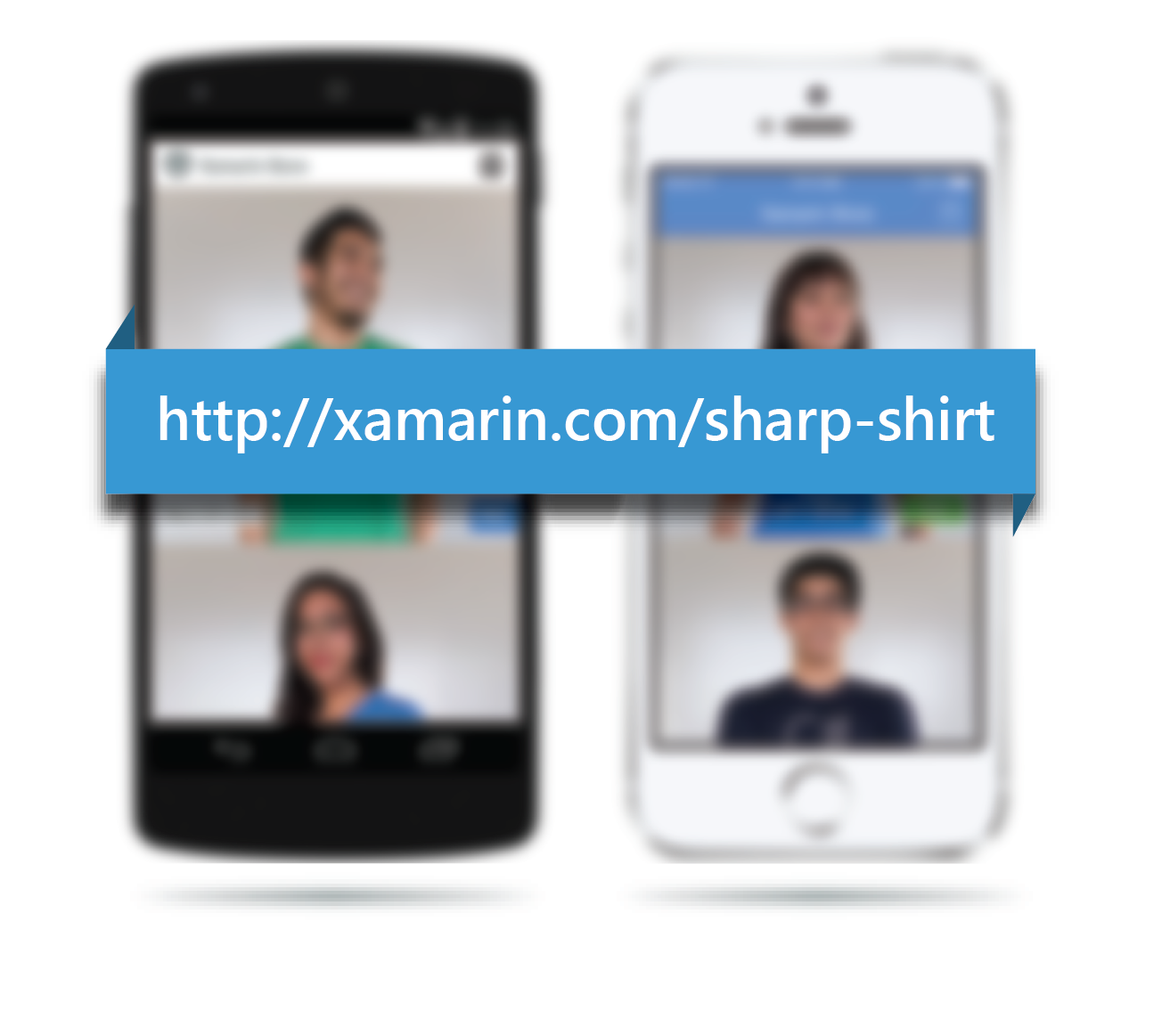 Become a MobileDeveloperToday
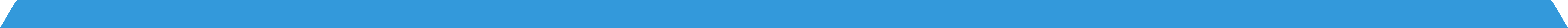 Your Feedback is Important
Fill out an evaluation of this session and help shape future events. 
Scan the QR code to evaluate this session on your mobile device. 
You’ll also be entered into a daily prize drawing!
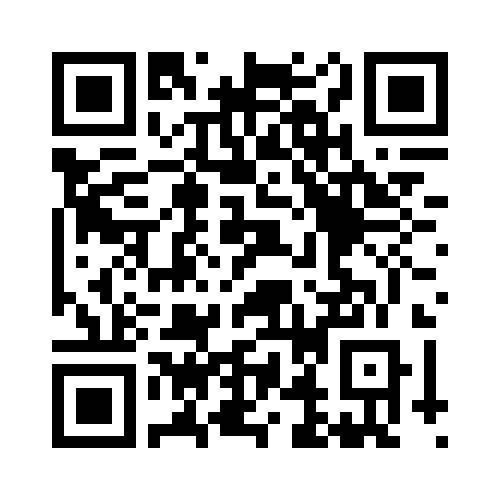